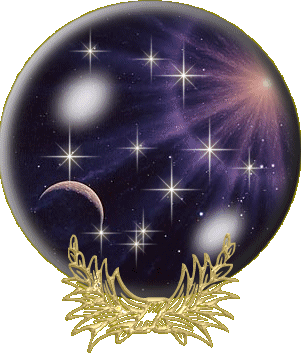 27 novembre 
2022
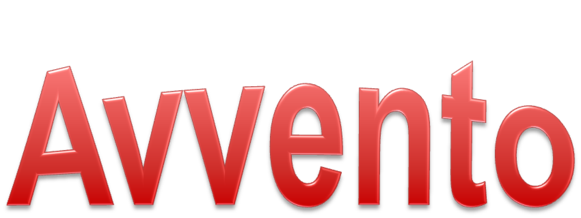 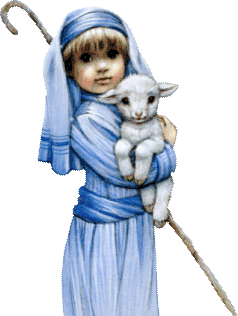 Prima Domenica
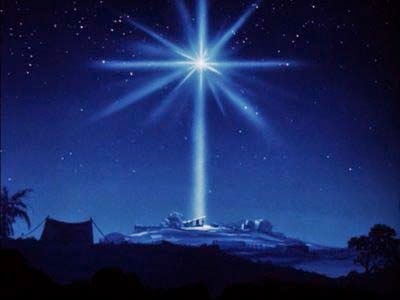 Luce che sorgi 
nella notte
Luce che sorgi nella notte, cantiamo a te, o Signore!
Stella che splendi nel mattino di un nuovo giorno
cantiamo a te, 
Cristo Gesù, cantiamo a te, 
o Signore!
Mentre il silenzio avvolge la terra
	tu vieni in mezzo a noi, 
Parola del Padre
riveli ai nostri cuori 
l'amore di Dio.
	A te la lode, a te la gloria, 
nostro Salvatore!
Luce che sorgi nella notte, cantiamo a te, o Signore!
Stella che splendi nel mattino di un nuovo giorno
cantiamo a te, 
Cristo Gesù, cantiamo a te, 
o Signore!
Nel nome del Padre, e del Figlio 
e dello Spirito Santo.			
	Amen. 

La grazia del Signore nostro Gesù Cristo, 
l’amore di Dio Padre 
e la comunione dello Spirito Santo 
siano con tutti voi.
					E con il tuo spirito.
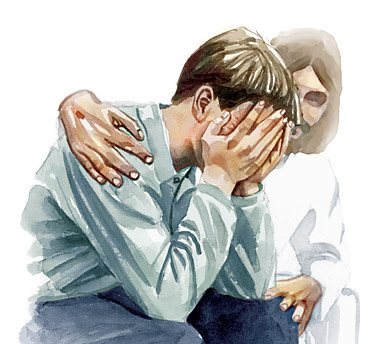 Confesso a Dio Onnipotente 
e a voi fratelli e sorelle che ho molto peccato in pensieri, 
parole, opere e omissioni. 
Per mia colpa, mia colpa, 
mia grandissima colpa, 
e supplico la Beata sempre Vergine Maria, gli angeli, i Santi 
e voi fratelli e sorelle di pregare per me il Signore Dio nostro.
Dio, Padre buono, 
che ci perdona sempre 
quando siamo pentiti di vero cuore, abbia misericordia di noi, 
perdoni i nostri peccati 
e ci conduca alla vita eterna.
Amen.
O Dio, che per radunare tutti i popoli nel tuo regno hai mandato il tuo Figlio nella nostra carne, donaci uno spirito vigilante, perché, camminando sulle tue vie di pace, possiamo andare incontro al Signore quando verrà nella gloria. Egli è Dio, e vive e regna con te, nell’unità dello Spirito Santo, per tutti i secoli dei secoli.						Amen.
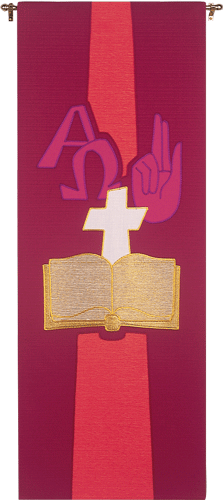 Liturgia
della
PAROLA
Dalla lettera di san Paolo apostolo ai Romani

Fratelli, questo voi farete, consapevoli del momento: è ormai tempo di svegliarvi dal sonno, perché adesso la nostra salvezza è più vicina di quando diventammo credenti.
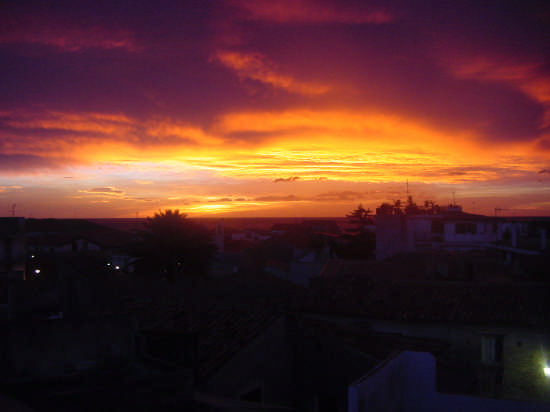 La notte è avanzata, il giorno è vicino. Perciò gettiamo via le opere delle tenebre e indossiamo le armi della luce.
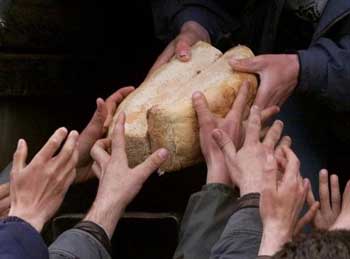 Comportiamoci onestamente, come in pieno giorno: non in mezzo a orge e ubriachezze, non fra lussurie e impurità, non in litigi e gelosie. Rivestitevi invece del Signore Gesù Cristo.
Parola di Dio.	   Rendiamo grazie a Dio.
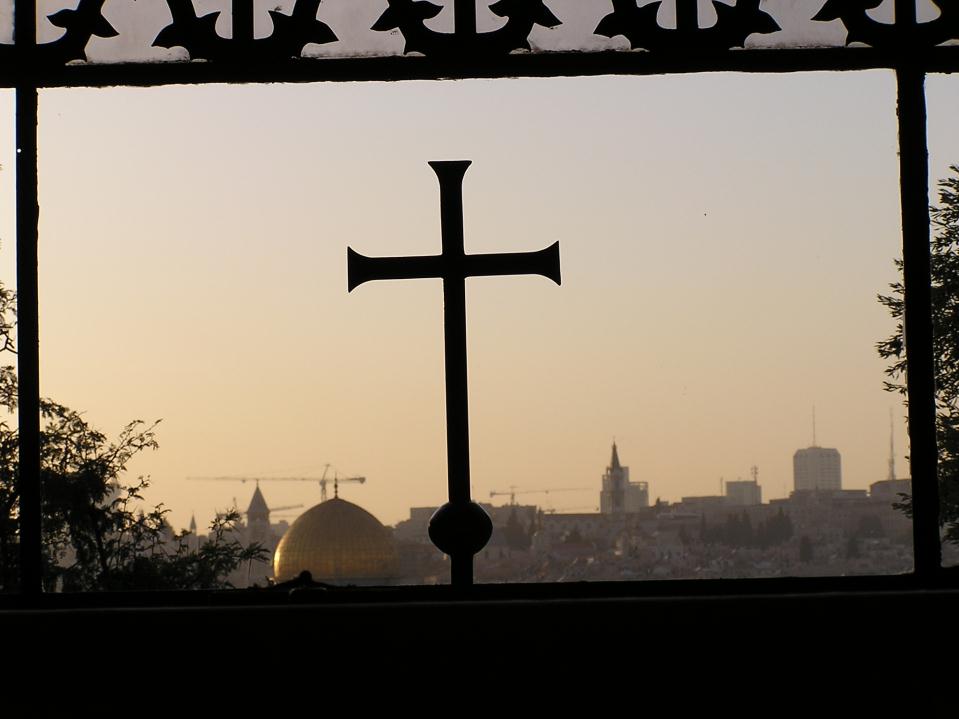 Salmo responsoriale
Andiamo con gioia 
incontro al Signore.
Quale gioia, quando mi dissero: «Andremo alla casa del Signore!». Già sono fermi i nostri piedi 
alle tue porte, Gerusalemme!
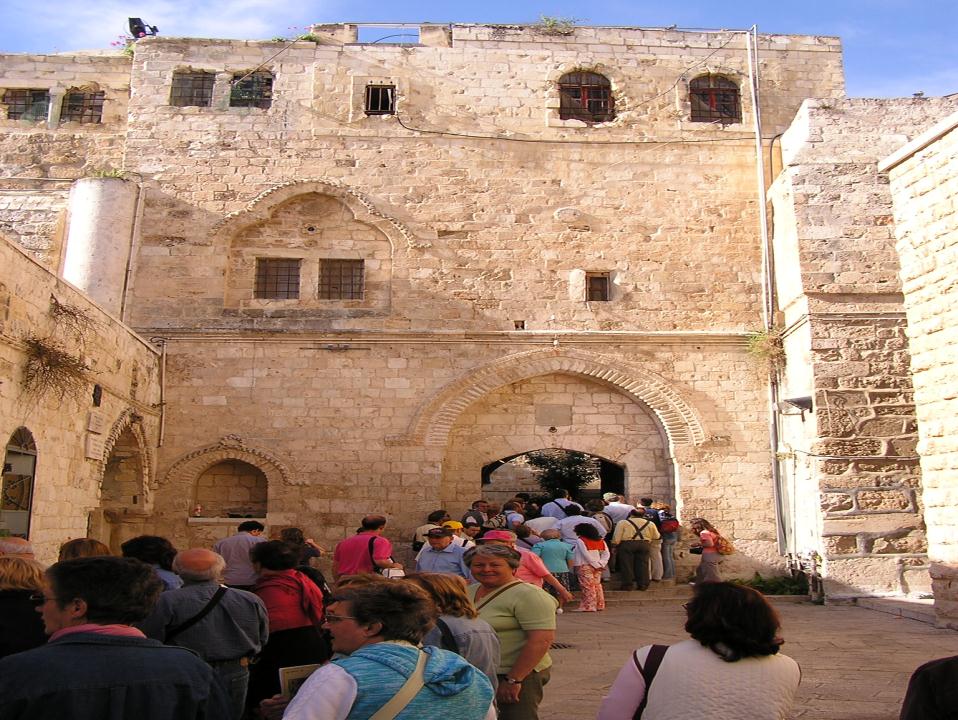 È là che salgono le tribù, le tribù del Signore, secondo la legge di Israele, per lodare il nome del Signore. Là sono posti i troni del giudizio, i troni della casa di Da-vide.
Andiamo con gioia 
incontro al Signore.
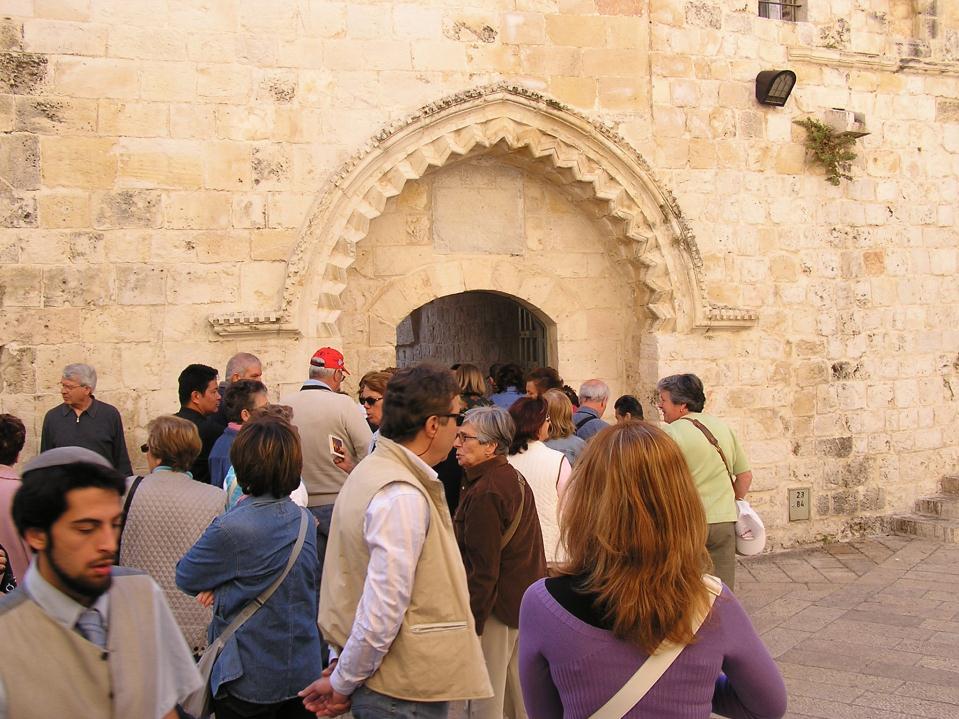 Chiedete pace per Gerusalemme: vivano sicuri quelli che ti amano; sia pace nelle tue mura, 
sicurezza nei tuoi palazzi.
Andiamo con gioia 
incontro al Signore.
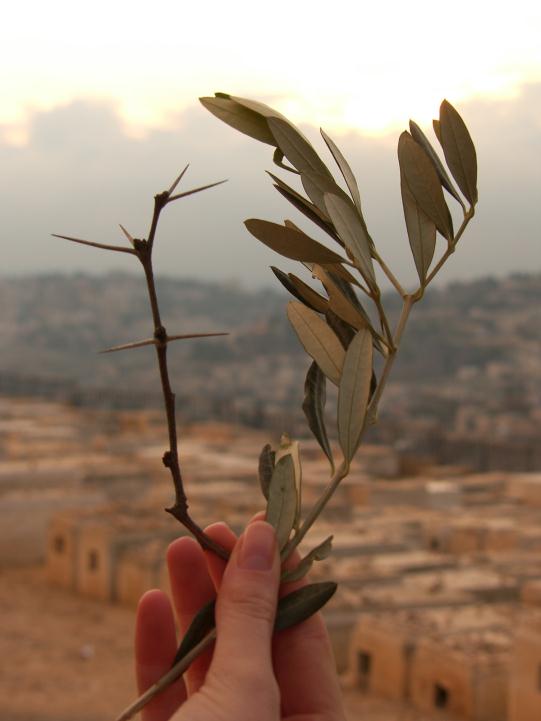 Andiamo con gioia 
incontro al Signore.
Per i miei fratelli e i miei amici io dirò: «Su di te sia pace!». Per la casa del Signore nostro Dio, chiederò per te il bene.
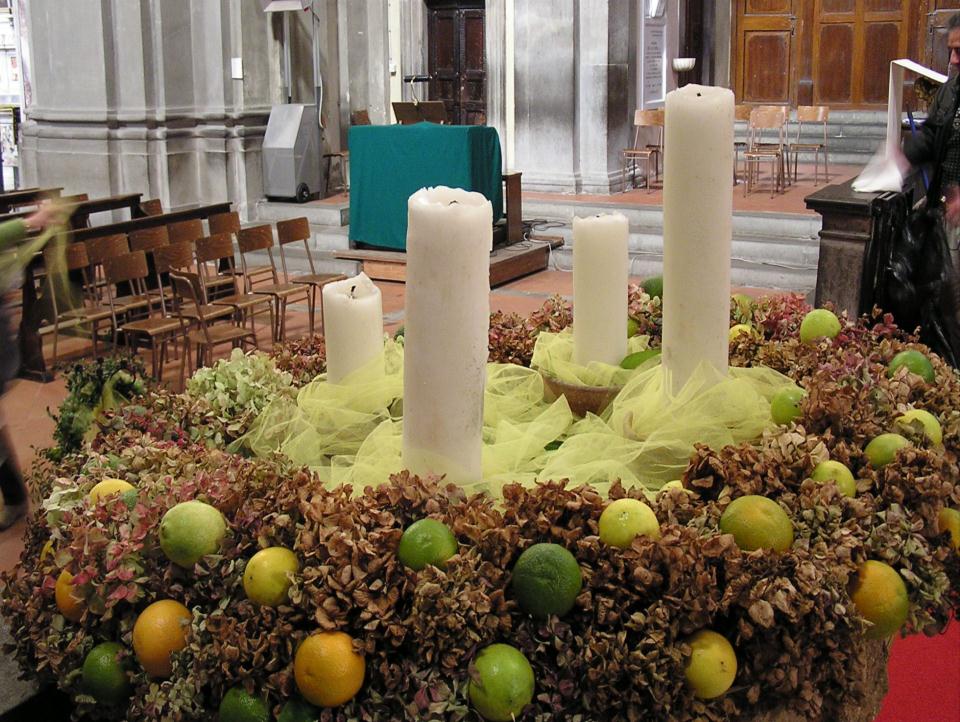 Corona
dell'Avvento
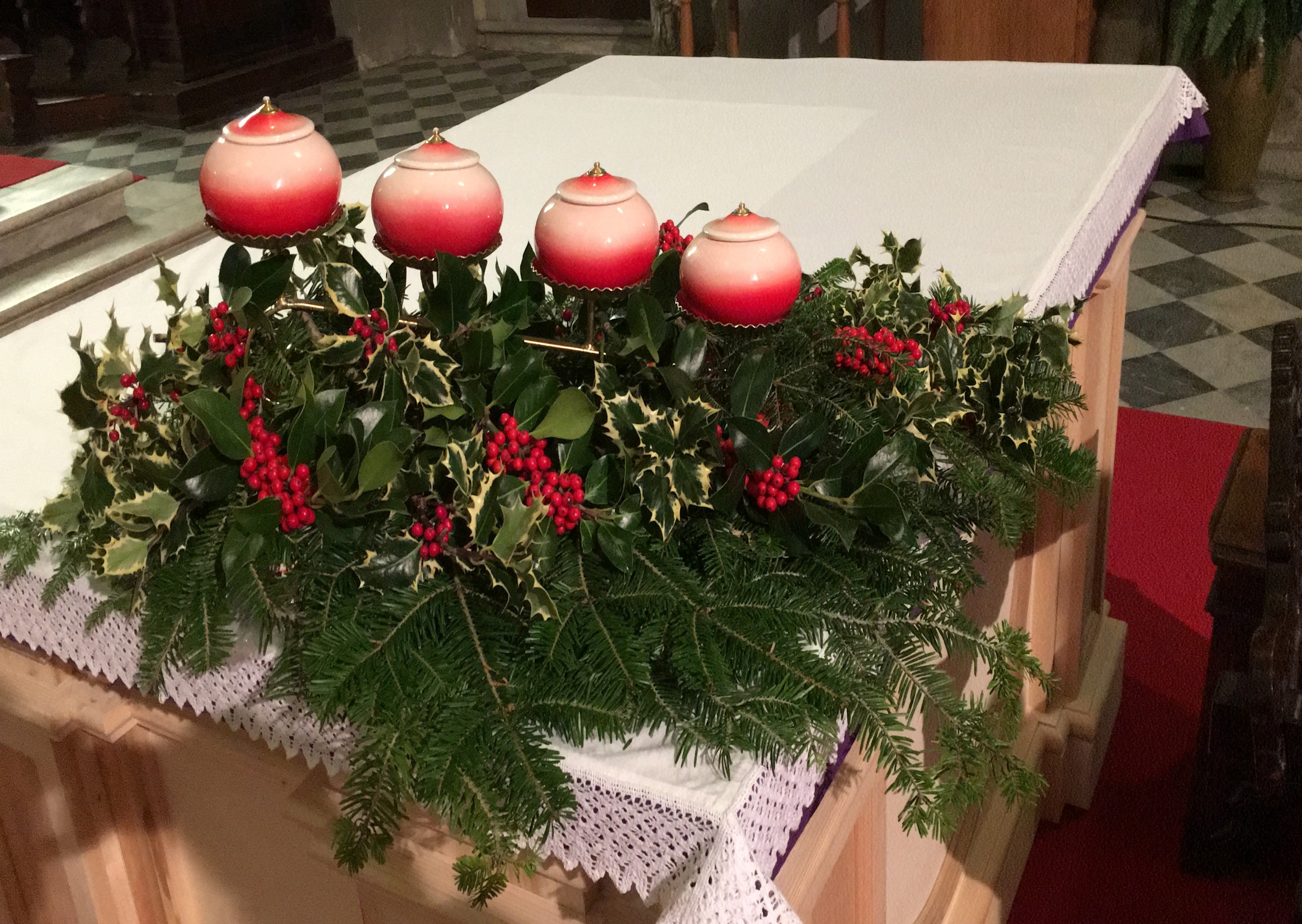 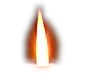 Si accende una luce all’uomo quaggiù, presto verrà 
tra noi Gesù.
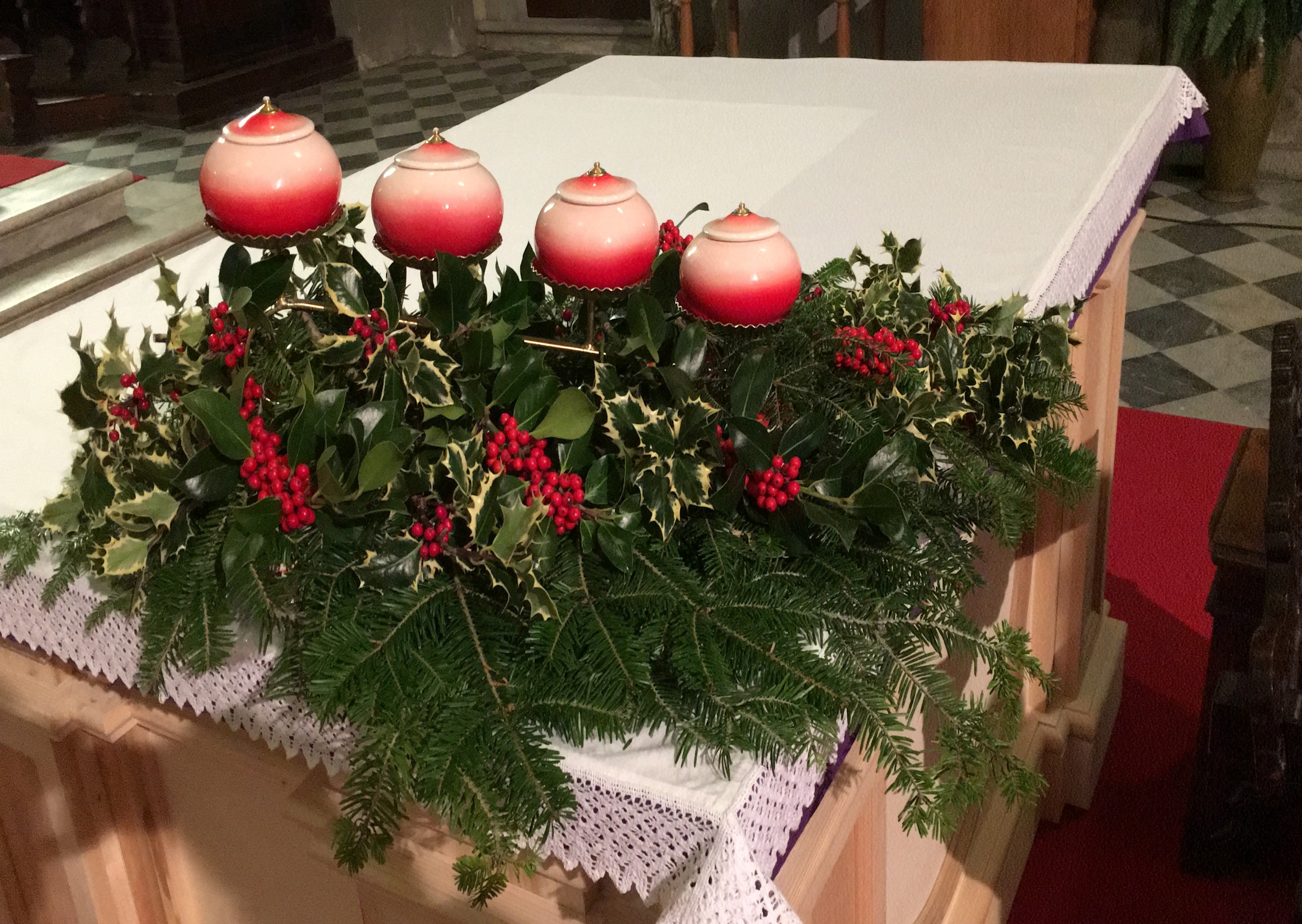 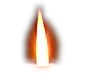 Si accende una luce all’uomo quaggiù, presto verrà 
tra noi Gesù.
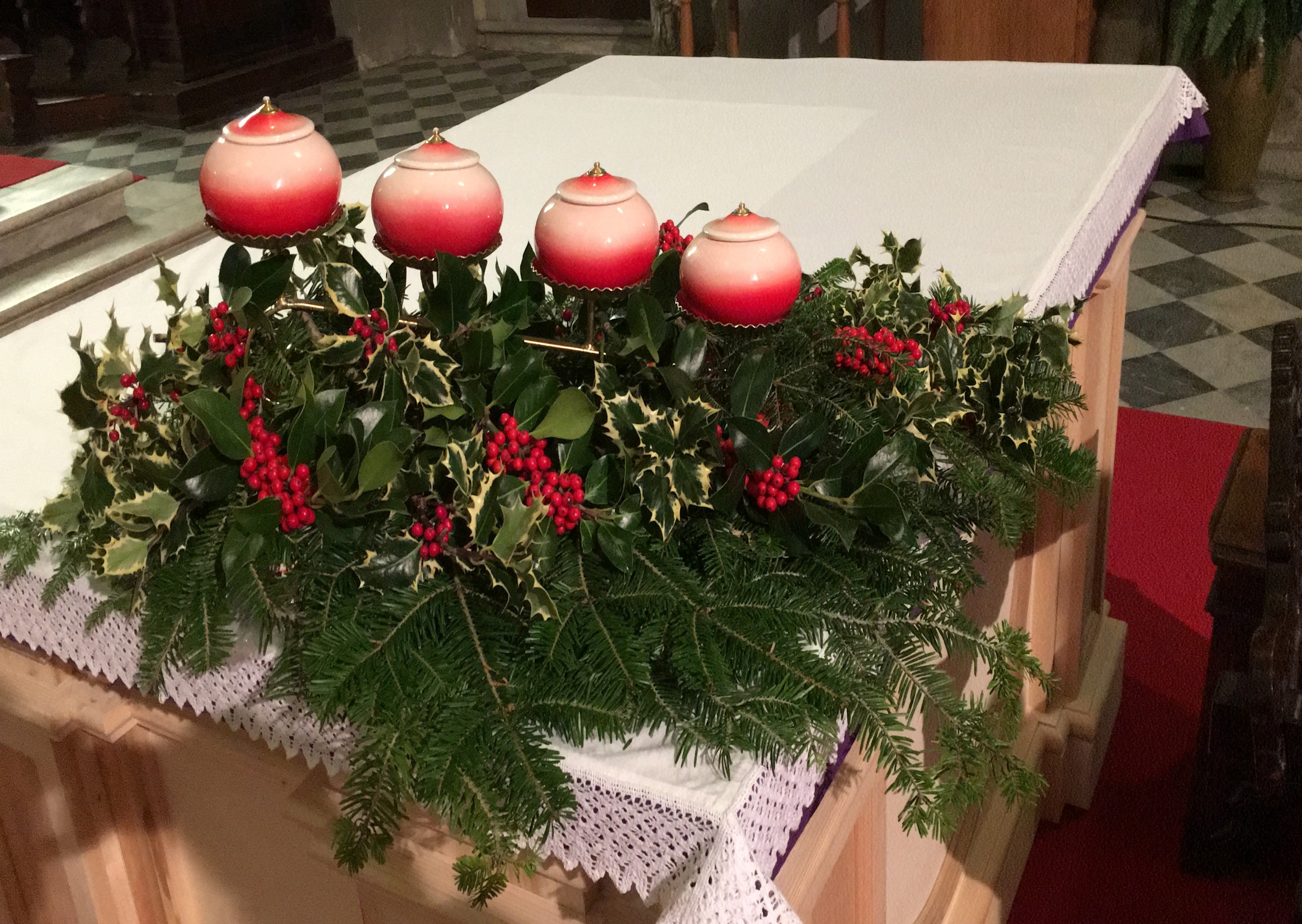 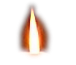 Vegliate;
lo sposo non tarderà;
se siete pronti
vi aprirà.
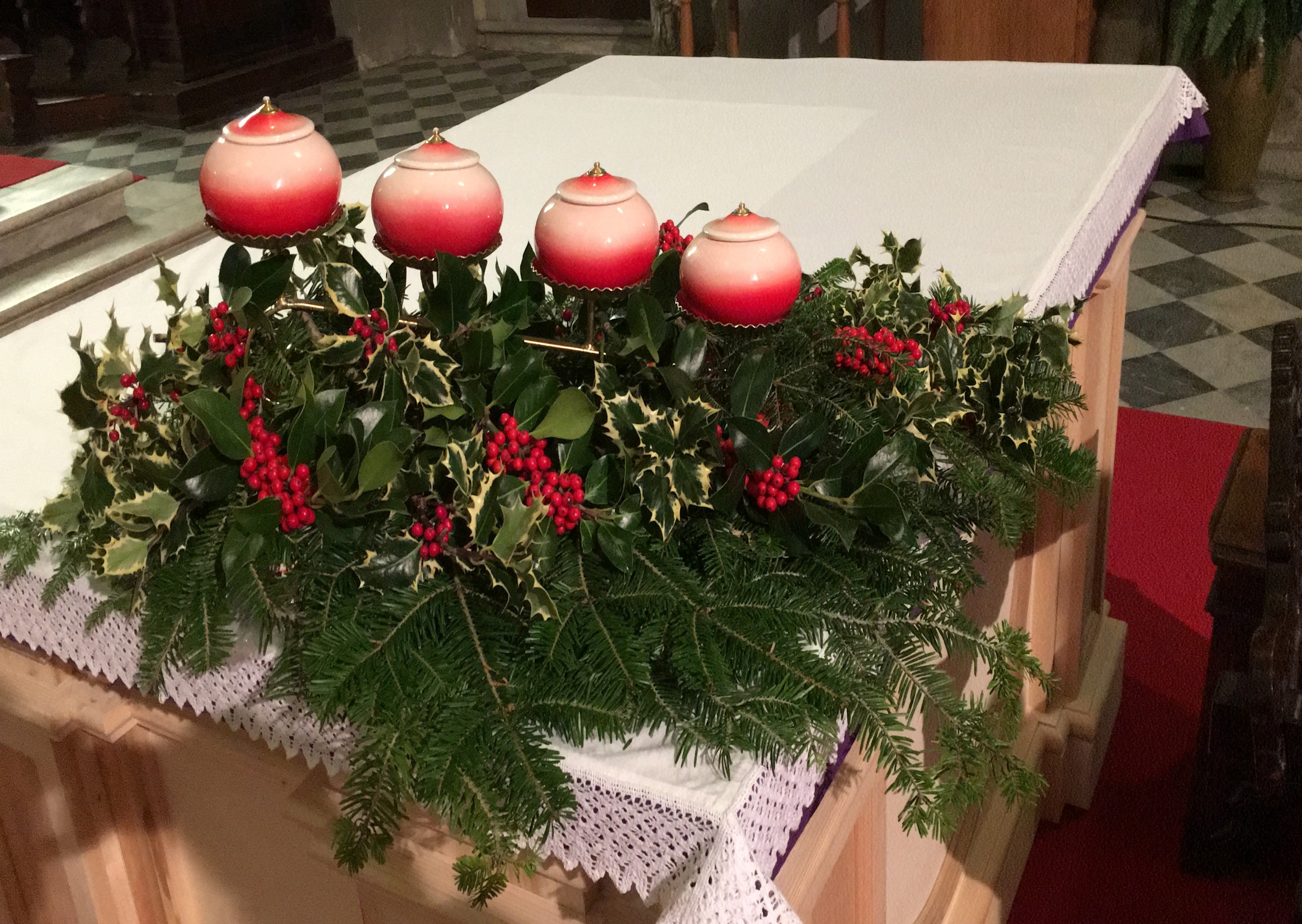 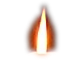 Lieti cantate: 
gloria al Signor! Nascerà il Redentor!
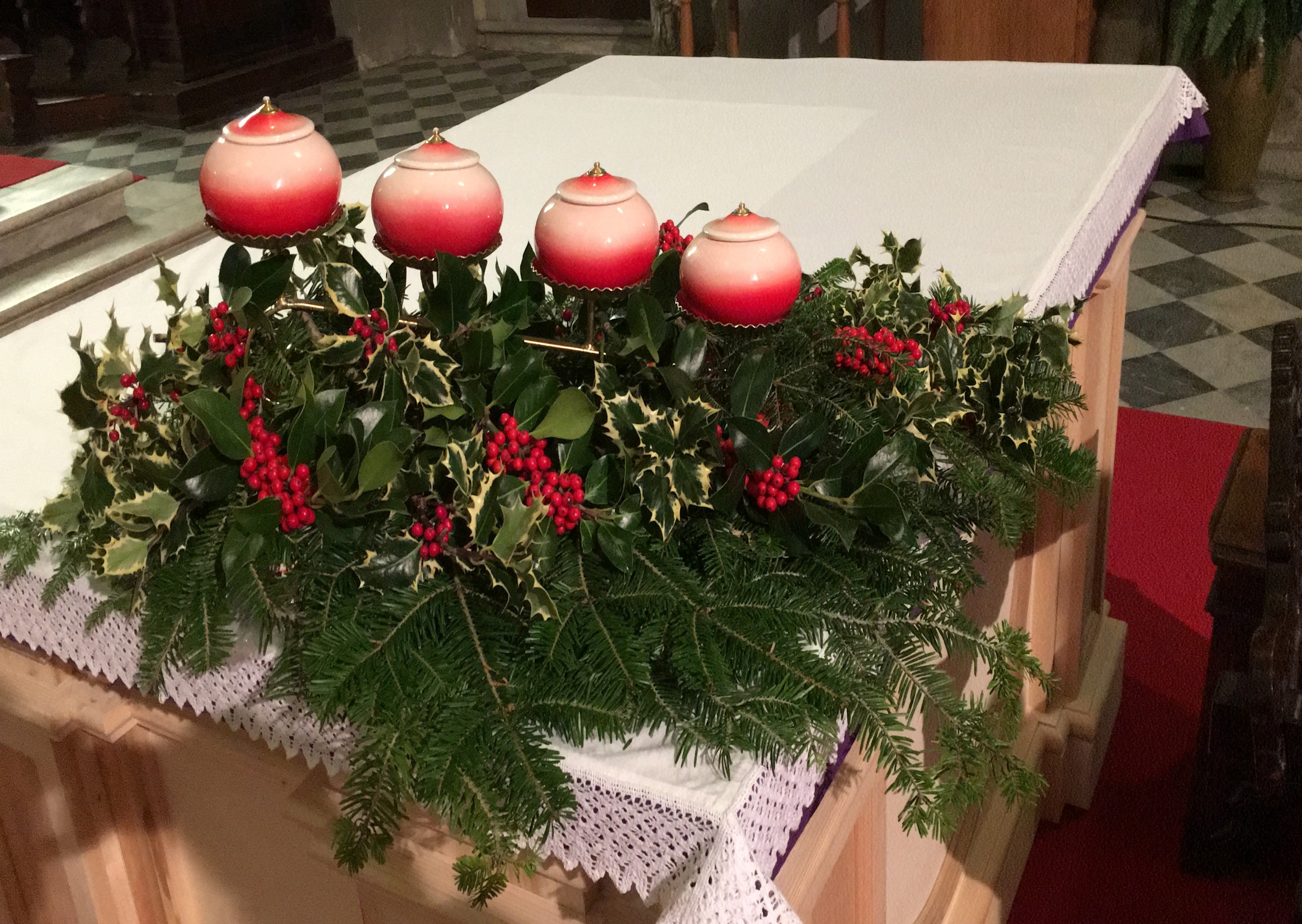 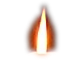 Si accende una luce all’uomo quaggiù, presto verrà 
tra noi Gesù.
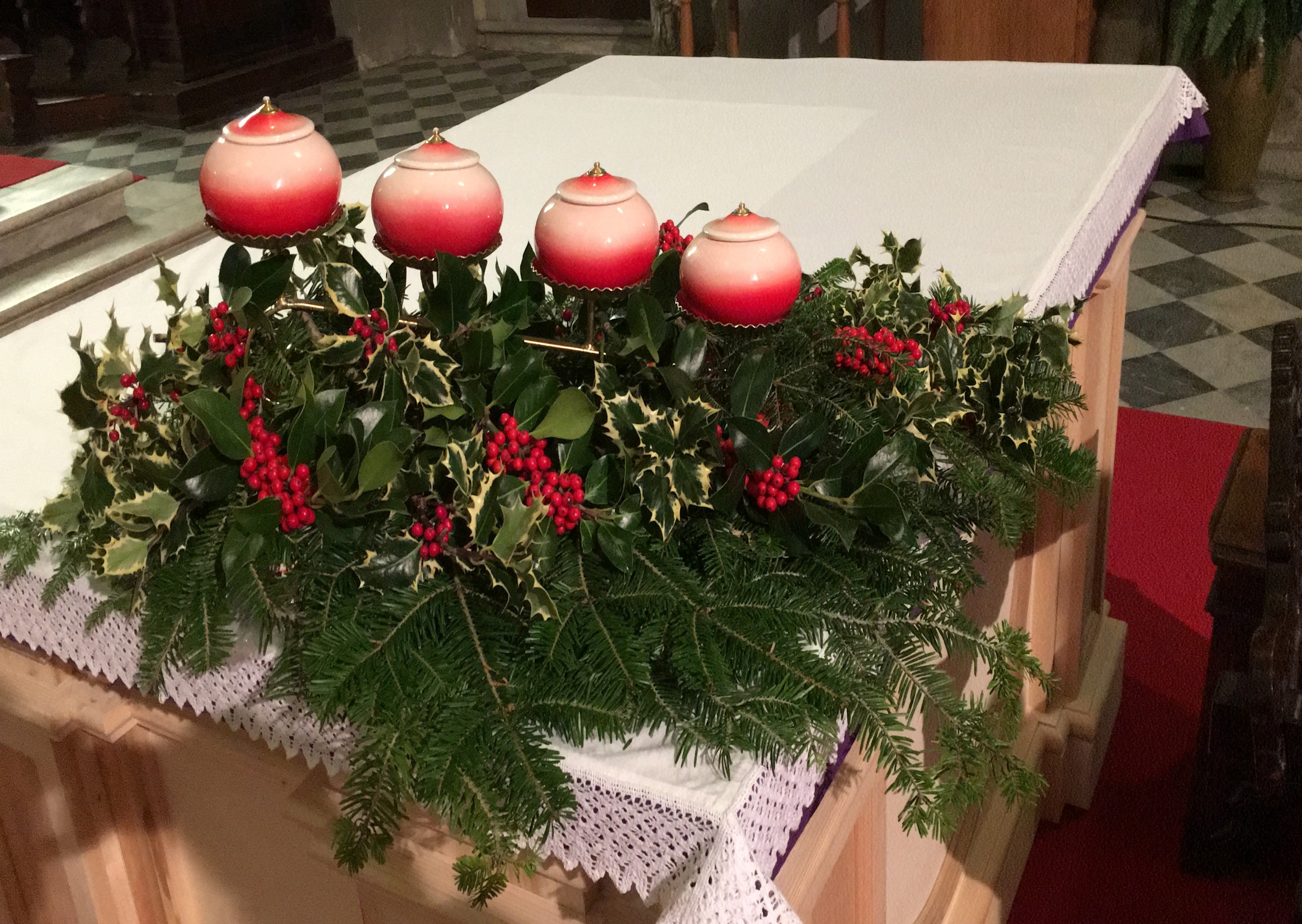 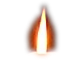 Annuncia il profeta la novità: il Re Messia ci salverà.
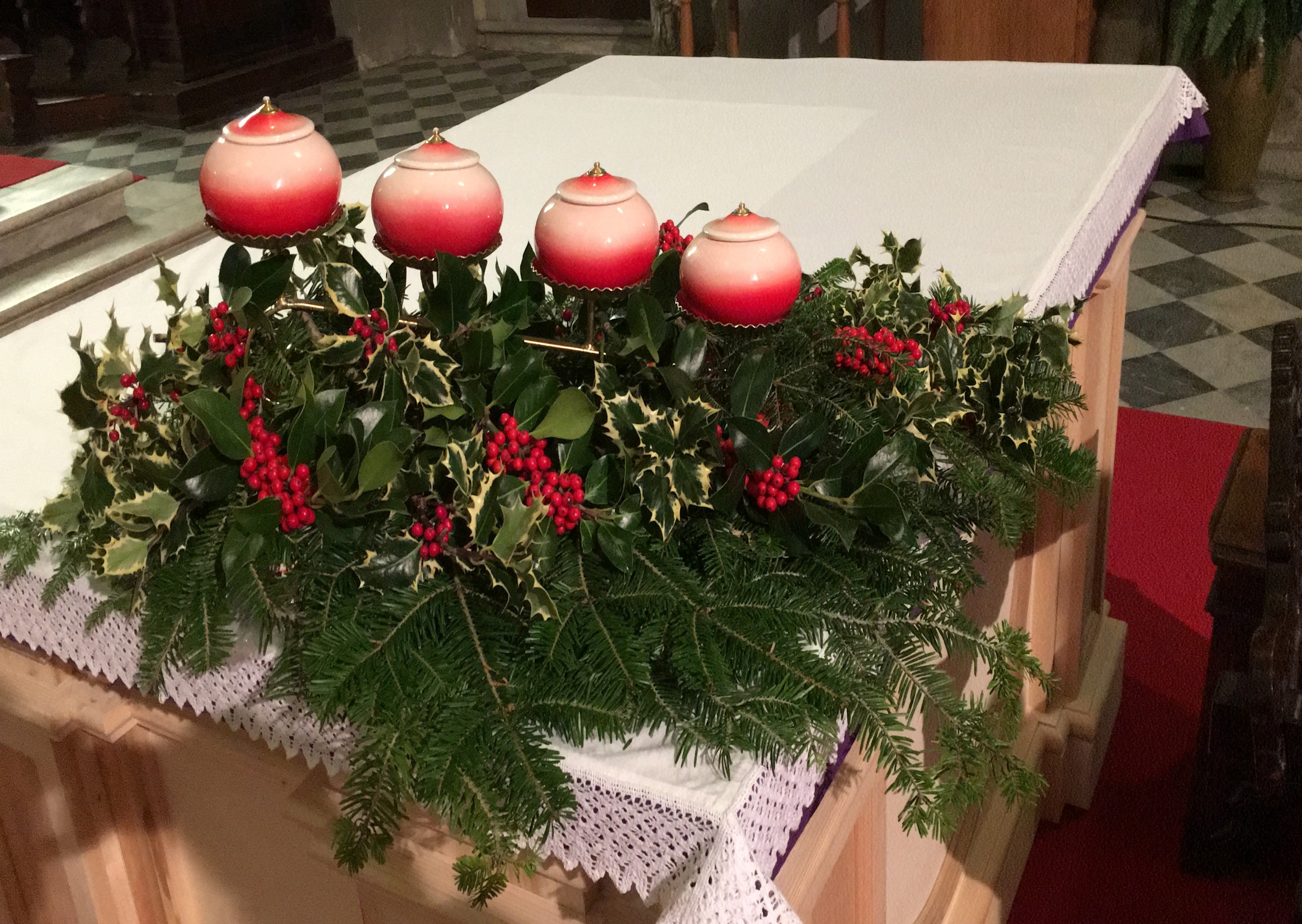 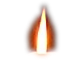 Lieti cantate: 
gloria al Signor! Nascerà il Redentor!
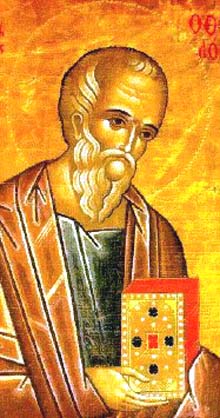 Il Signore sia con voi.
E con il tuo spirito.

Dal Vangelo 
secondo Matteo.
Gloria a te, o Signore.
In quel tempo, 
Gesù disse ai suoi discepoli: 
«Come furono i giorni di Noè, 
così sarà la venuta 
del Figlio dell'uomo.
Infatti, come nei giorni che precedettero il diluvio mangiavano e bevevano, prendevano moglie e prendevano marito, fino al giorno in cui Noè entrò nell'arca, e non si accorsero di nulla finché venne il diluvio e travolse tutti: così sarà anche la venuta del Figlio dell'uomo.
Allora due uomini saranno nel campo: uno verrà portato via e l'altro lasciato. Due donne macineranno alla mola: una verrà portata via e l'altra lasciata.
Vegliate dunque, perché non sapete in quale giorno il Signore vostro verrà. Cercate di capire questo: se il padrone di casa sapesse a quale ora della notte viene il ladro, veglierebbe e non si lascerebbe scassinare la casa.
Perciò anche voi tenetevi pronti perché, nell'ora che non immaginate, viene il Figlio dell'uomo».
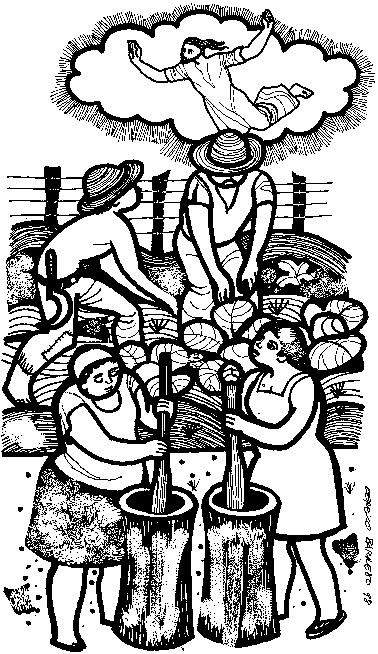 Parola
del
Signore.
Lode a te, o Cristo.
Credo in un solo Dio, 

Padre onnipotente, 
creatore del cielo e della terra, 
di tutte le cose visibili e invisibili.
Credo in un solo Signore, Gesù Cristo, unigenito Figlio di Dio, 
nato dal Padre prima di tutti i secoli: 
Dio da Dio, Luce da Luce, 
Dio vero da Dio vero, 
generato, non creato, 
della stessa sostanza del Padre; 
per mezzo di lui 
tutte le cose sono state create.
Per noi uomini 
e per la nostra salvezza discese dal cielo, e per opera dello Spirito santo 
si è incarnato 
nel seno della vergine Maria 
e si è fatto uomo. 
Fu crocifisso per noi sotto Ponzio Pilato, morì e fu sepolto. 
Il terzo giorno è risuscitato, 
secondo le Scritture, è salito al cielo, siede alla destra del Padre.
E di nuovo verrà, nella gloria, 
per giudicare i vivi e i morti, 
e il suo regno non avrà fine.
Credo nello Spirito Santo, 
che è Signore e dà la vita, 
e procede dal Padre e dal Figlio. 
Con il Padre e il Figlio è adorato 
e glorificato, 
e ha parlato per mezzo dei profeti.
Credo la Chiesa, 
una santa cattolica e apostolica. 
Professo un solo battesimo 
per il perdono dei peccati. 
Aspetto la risurrezione dei morti 
e la vita del mondo che verrà. 
Amen.
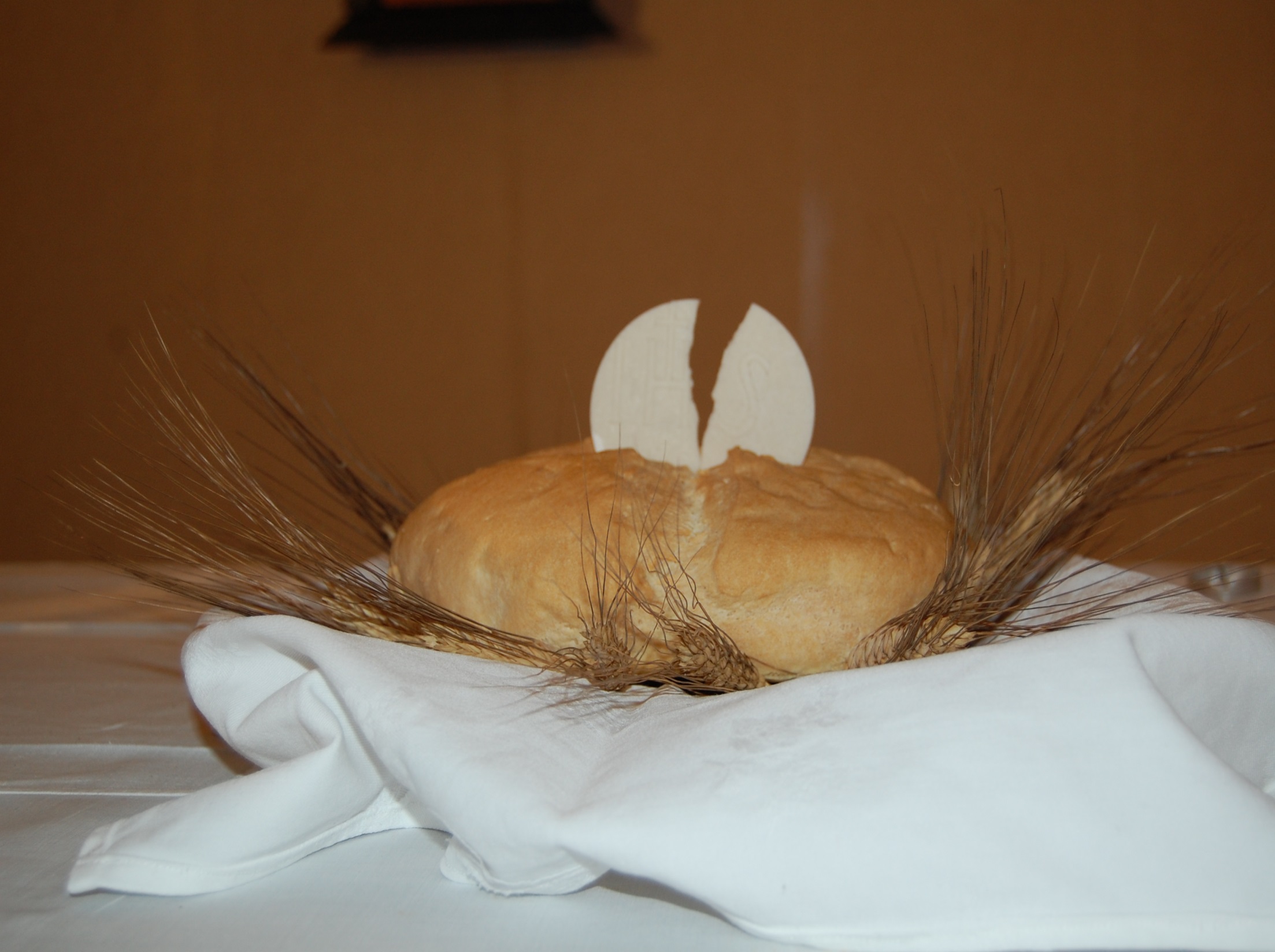 SEGNI
DEL TUO
AMORE
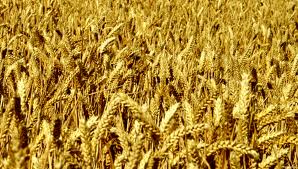 Mille e mille grani nelle spighe d'oro
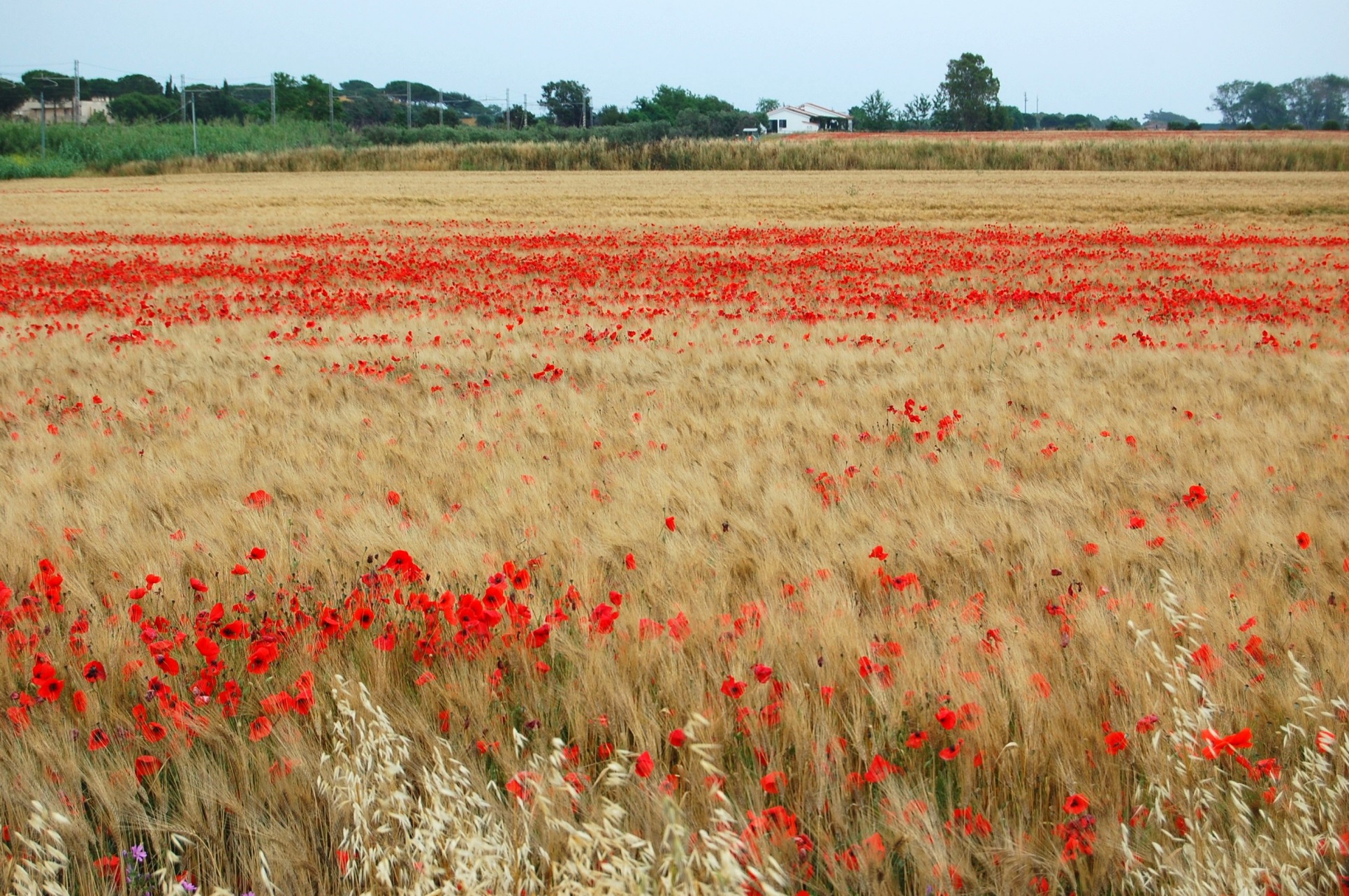 mandano fragranza e danno gioia al cuore,
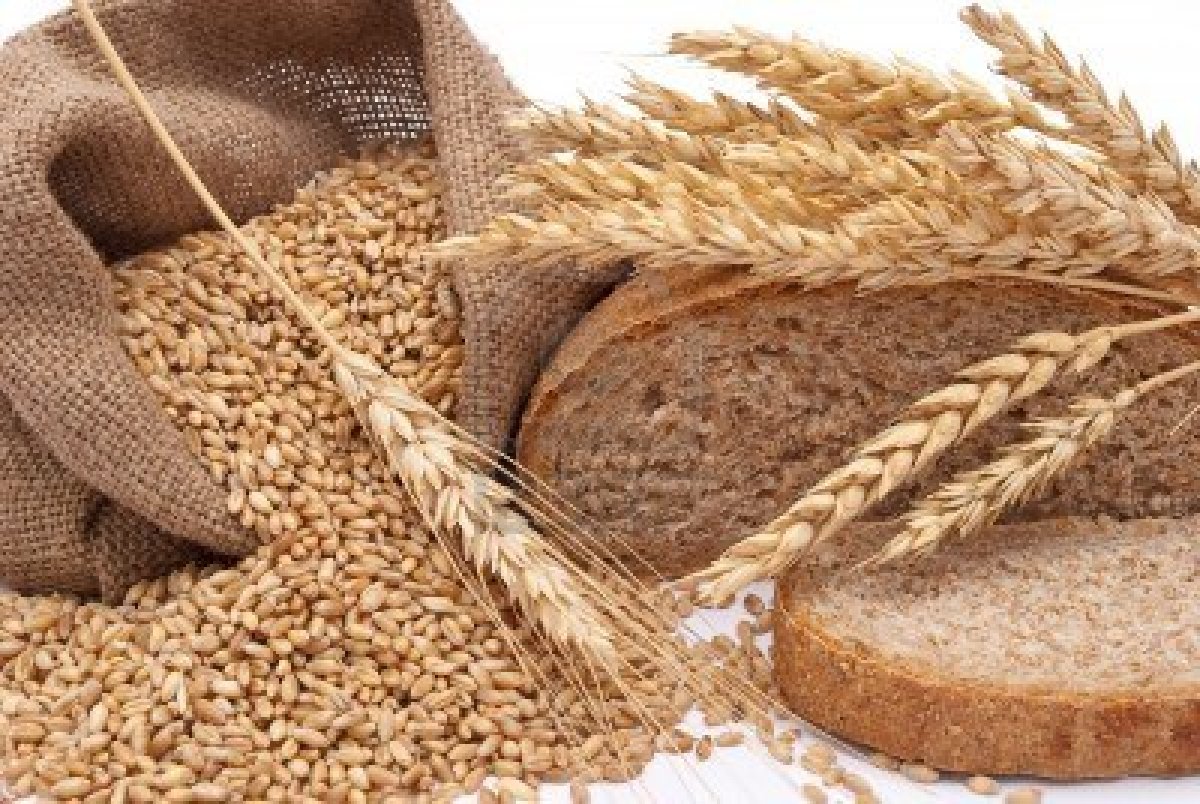 quando, macinati, fanno un pane solo:
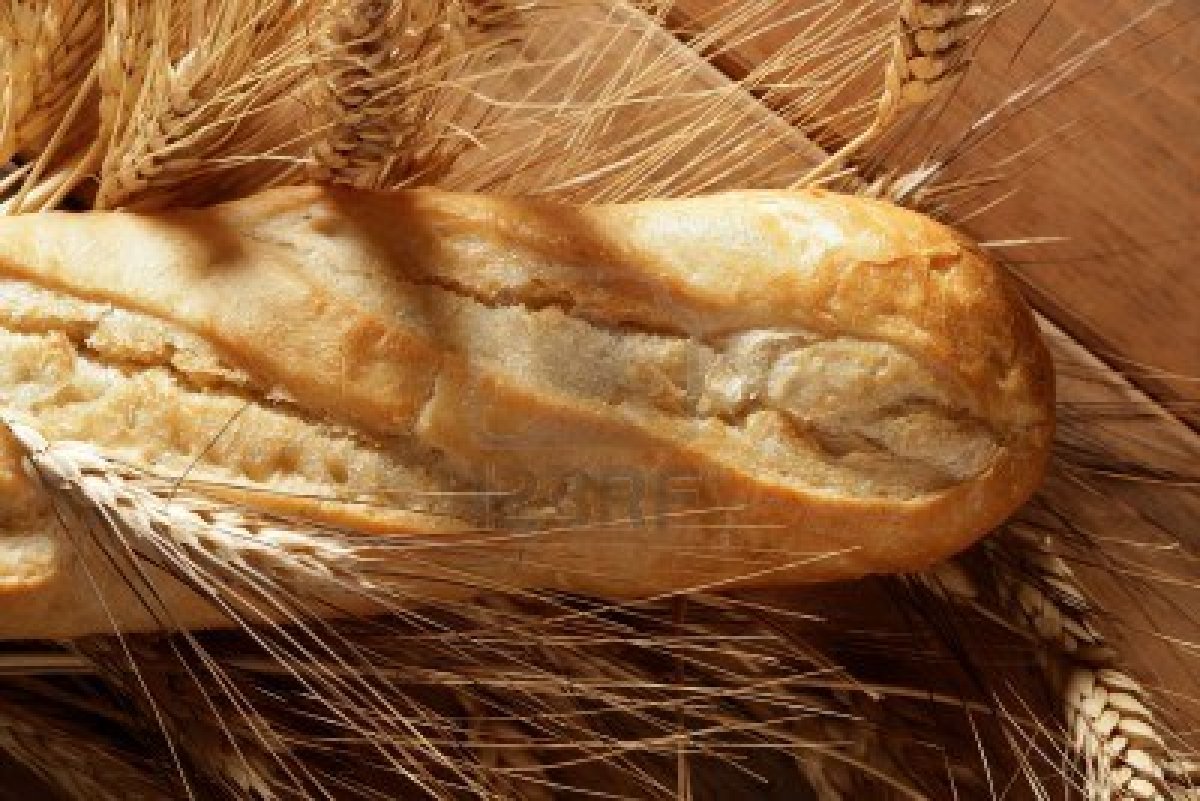 pane quotidiano, 
dono tuo, Signore.
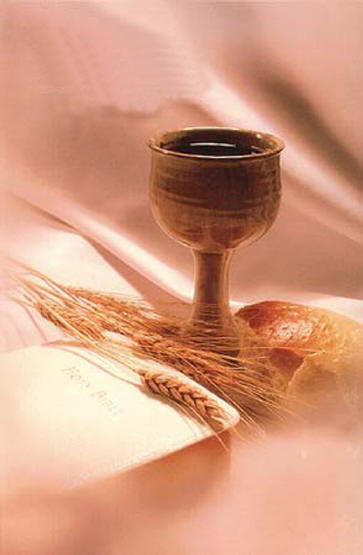 Ecco il pane e il vino, segni del tuo amore.
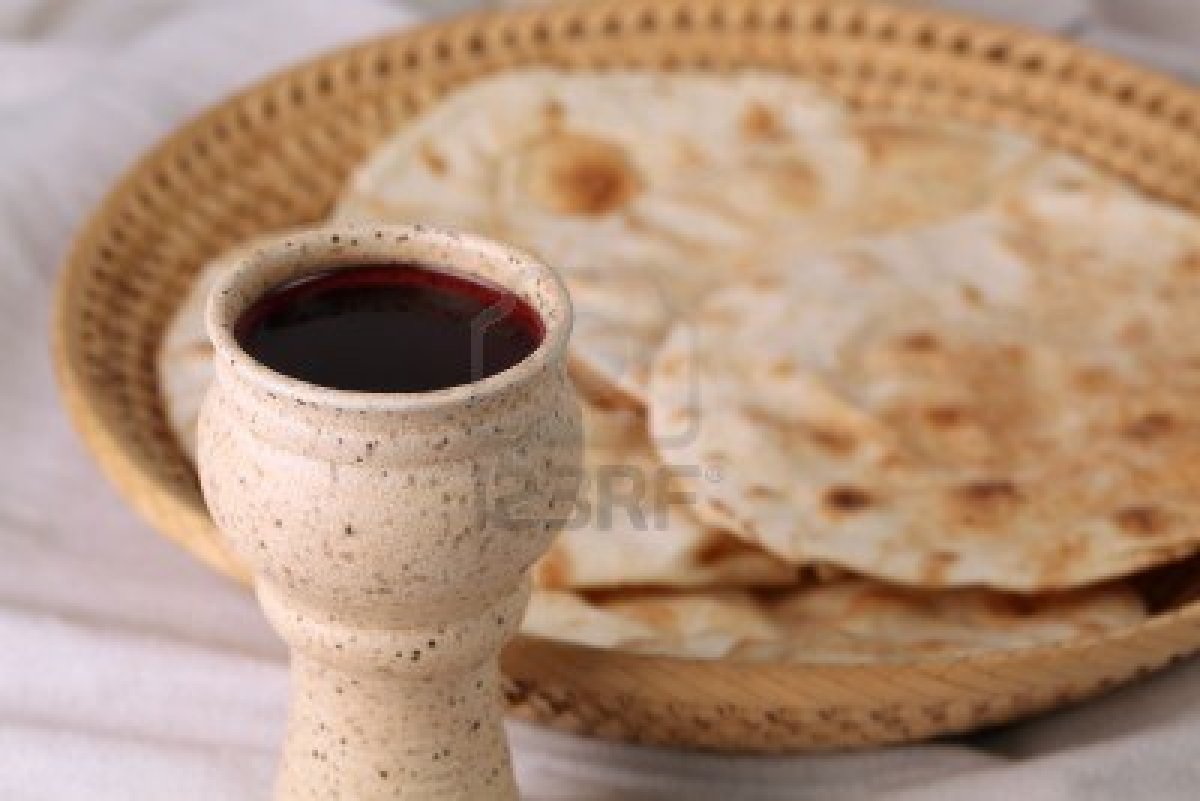 Ecco questa offerta, accoglila Signore:
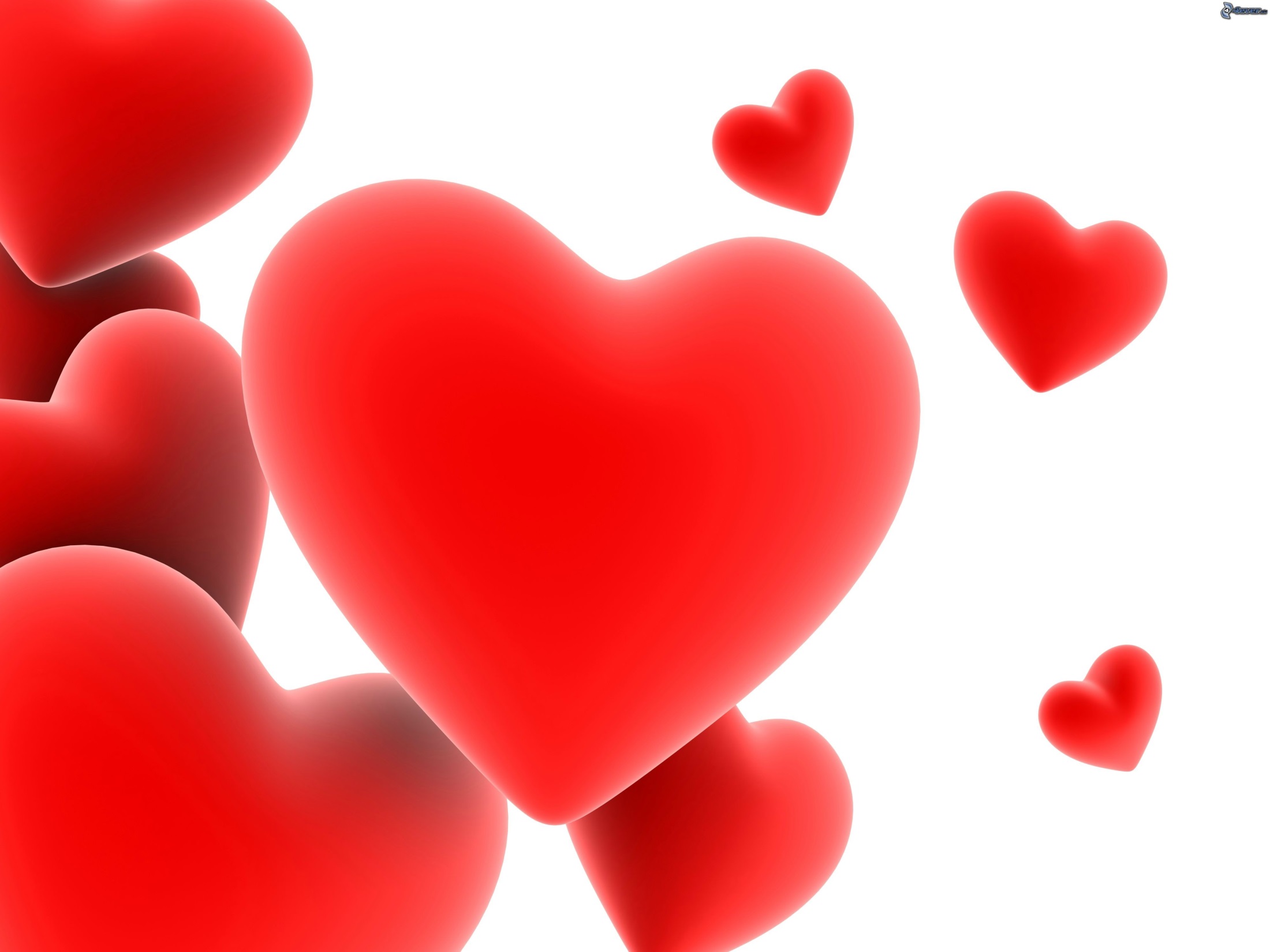 tu di mille e mille cuori fai un cuore solo,un corpo solo in te
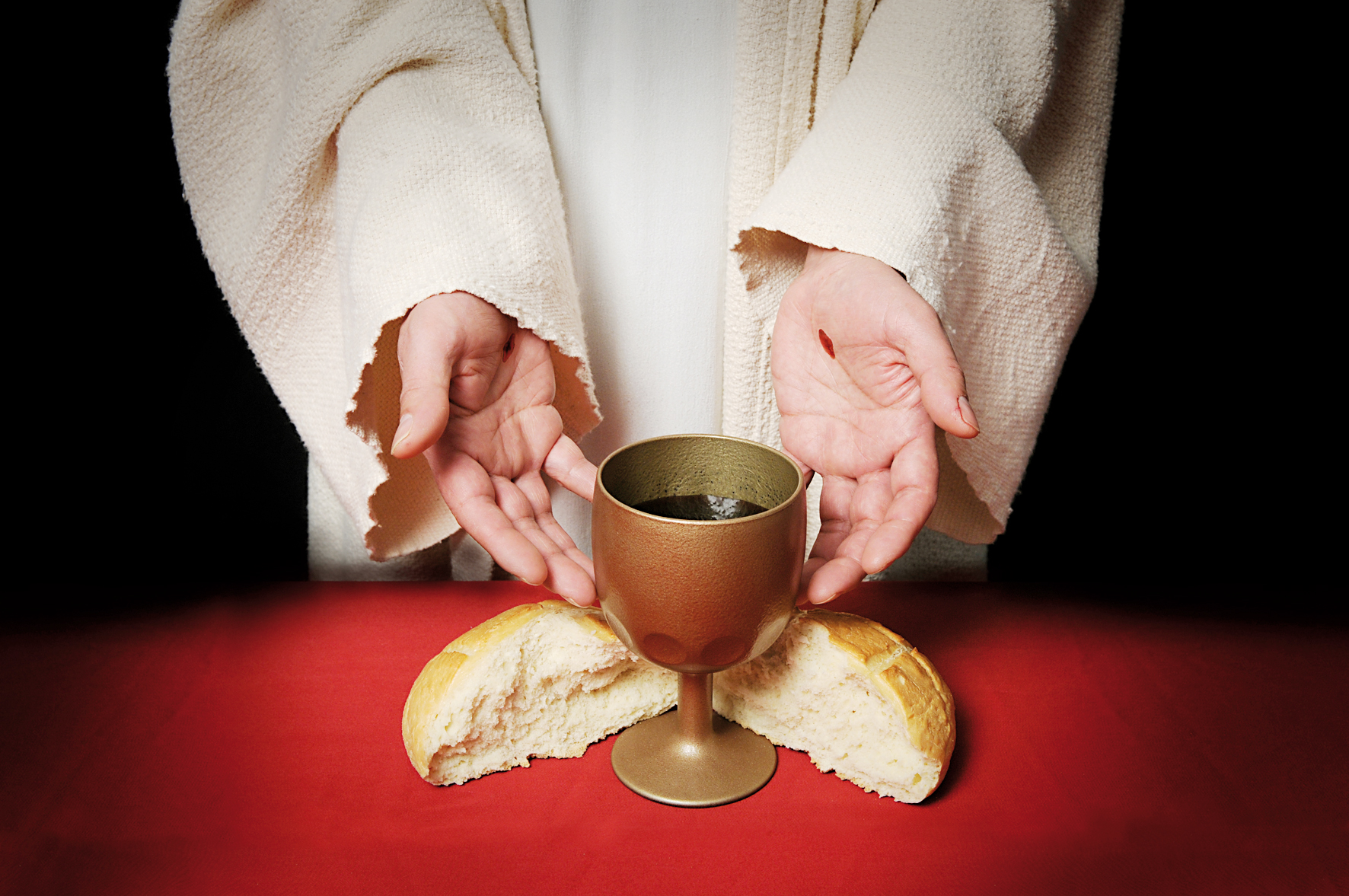 e il Figlio tuo verrà, vivrà ancora 
in mezzo a noi.
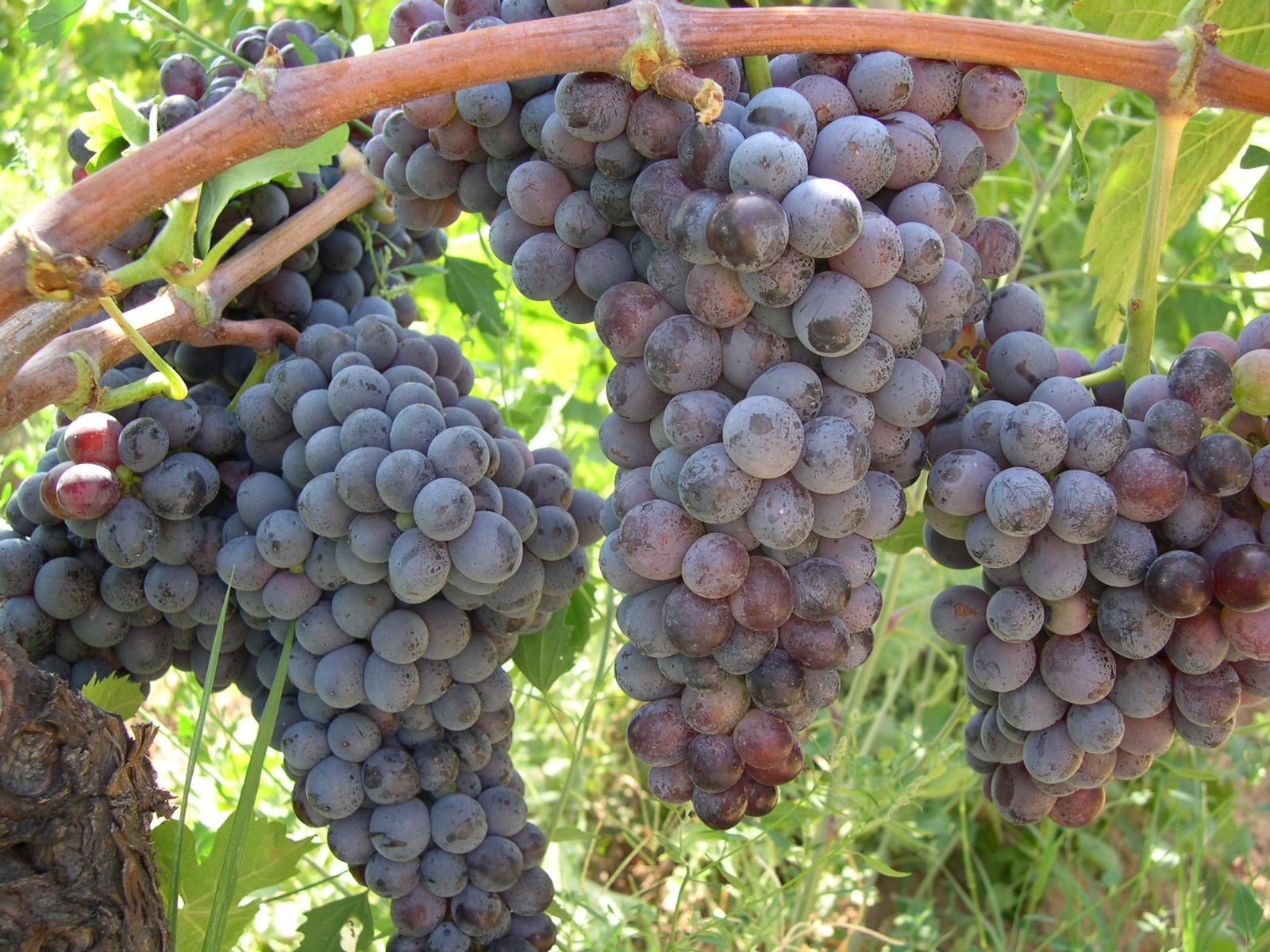 Mille grappoli maturi sotto il sole, festa della terra,
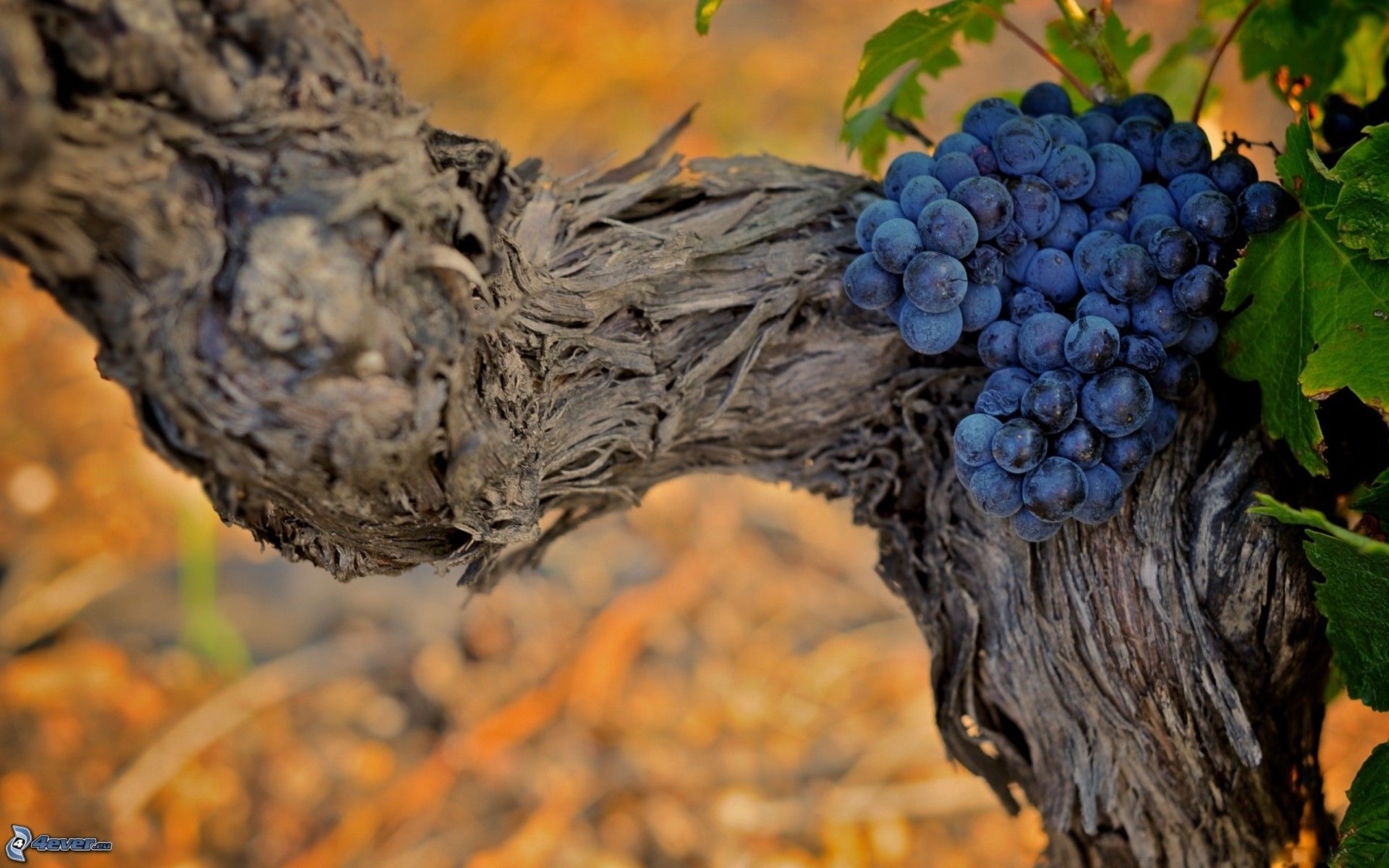 donano vigore, quando da ogni perla stilla il vino nuovo:
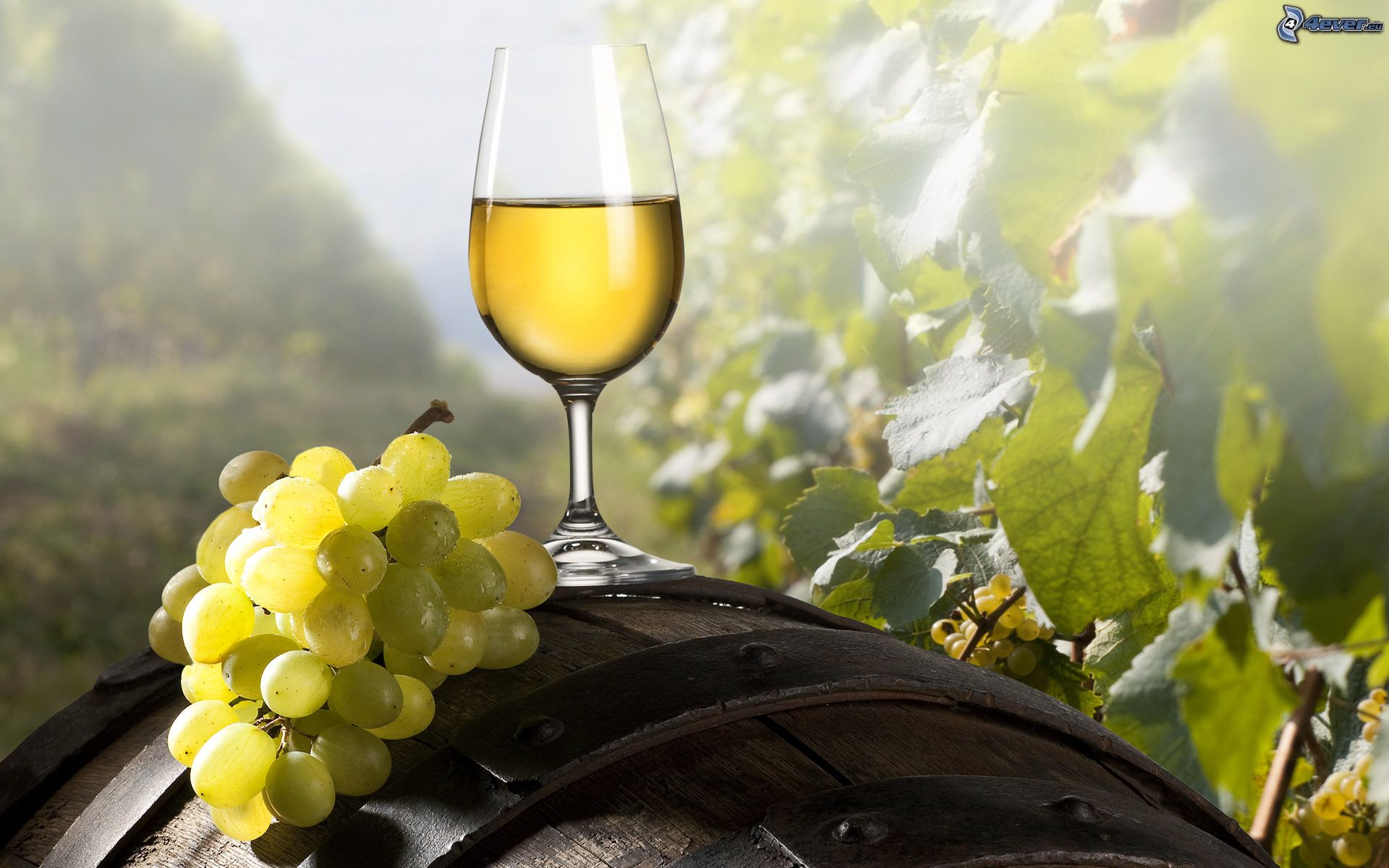 vino della gioia, dono tuo, Signore.
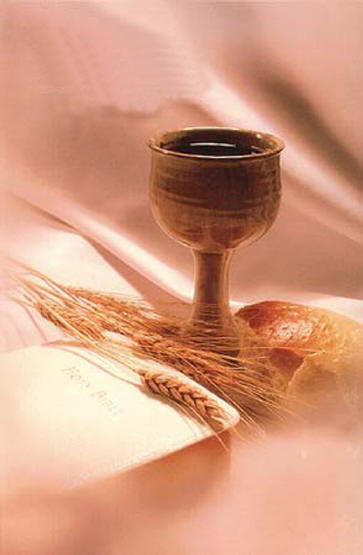 Ecco il pane e il vino, segni del tuo amore.
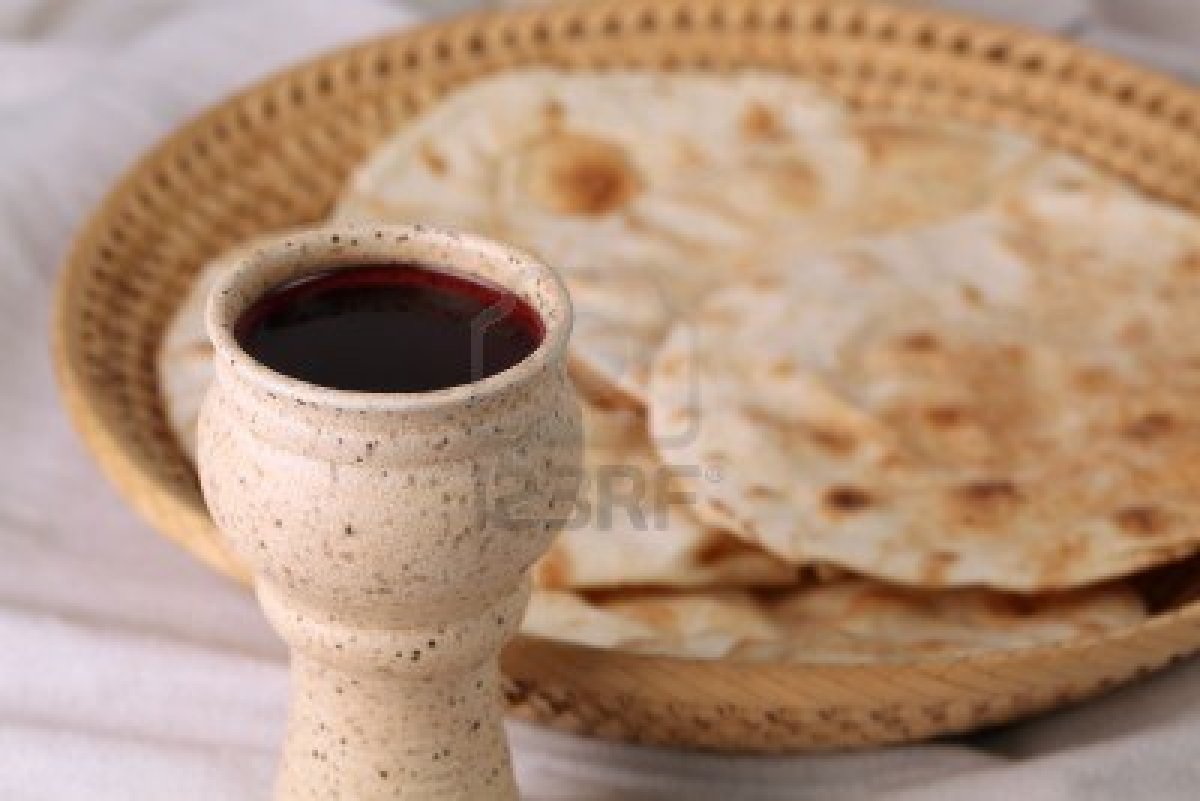 Ecco questa offerta, accoglila Signore:
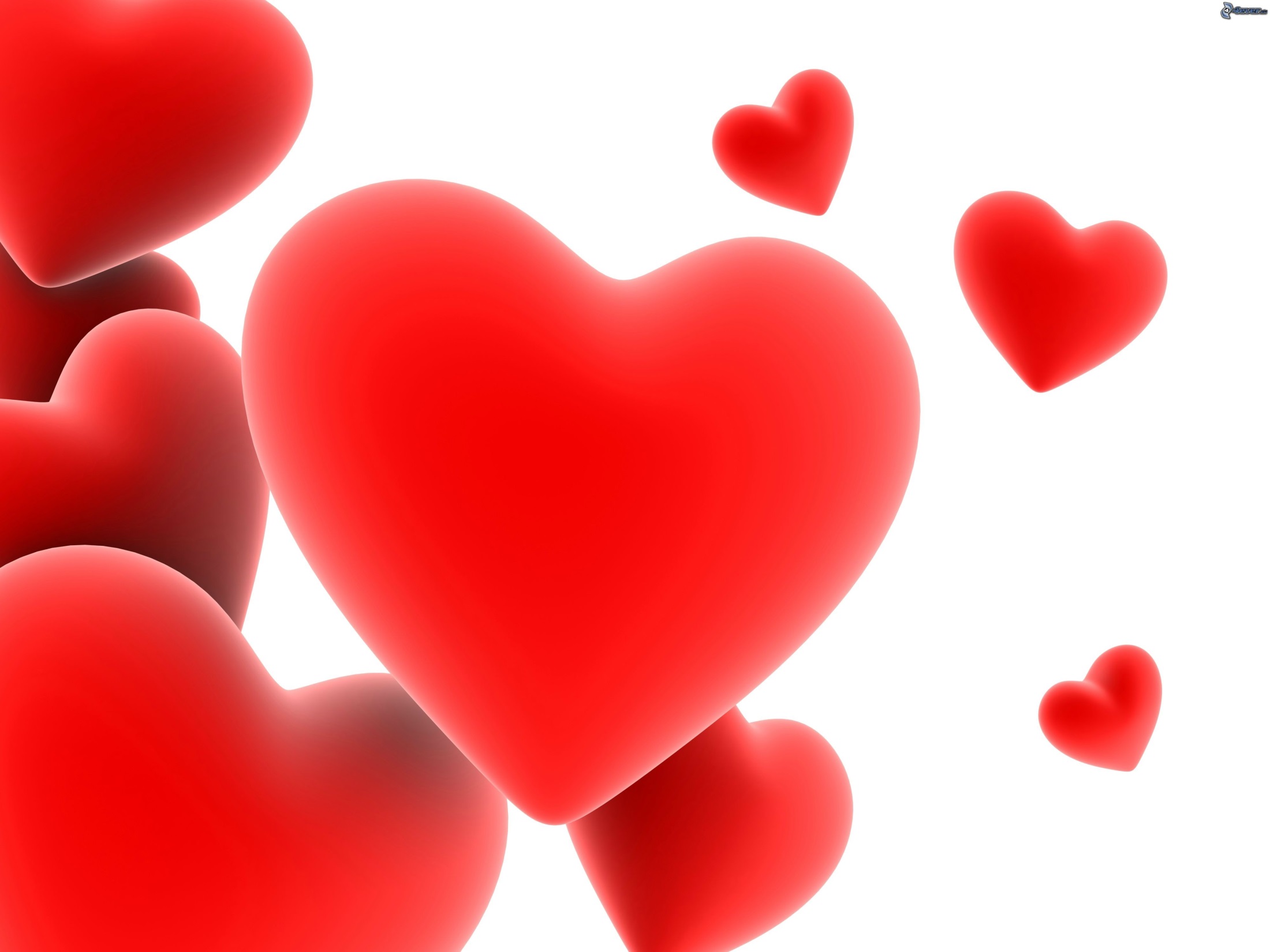 tu di mille e mille cuori fai un cuore solo,un corpo solo in te
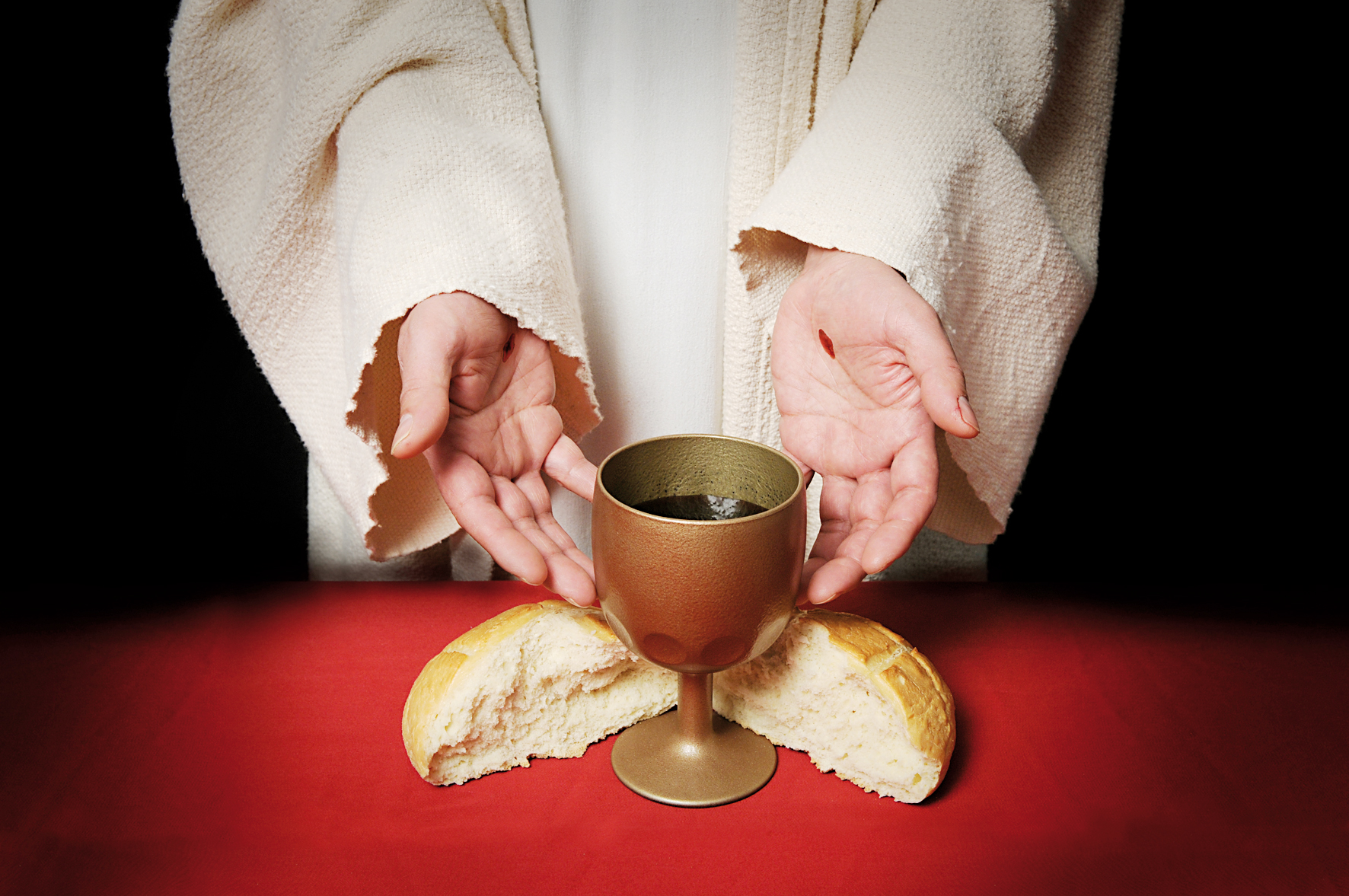 e il Figlio tuo verrà, vivrà ancora 
in mezzo a noi.
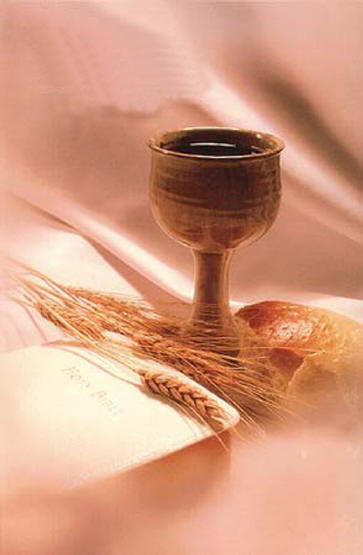 Ecco il pane e il vino, segni del tuo amore.
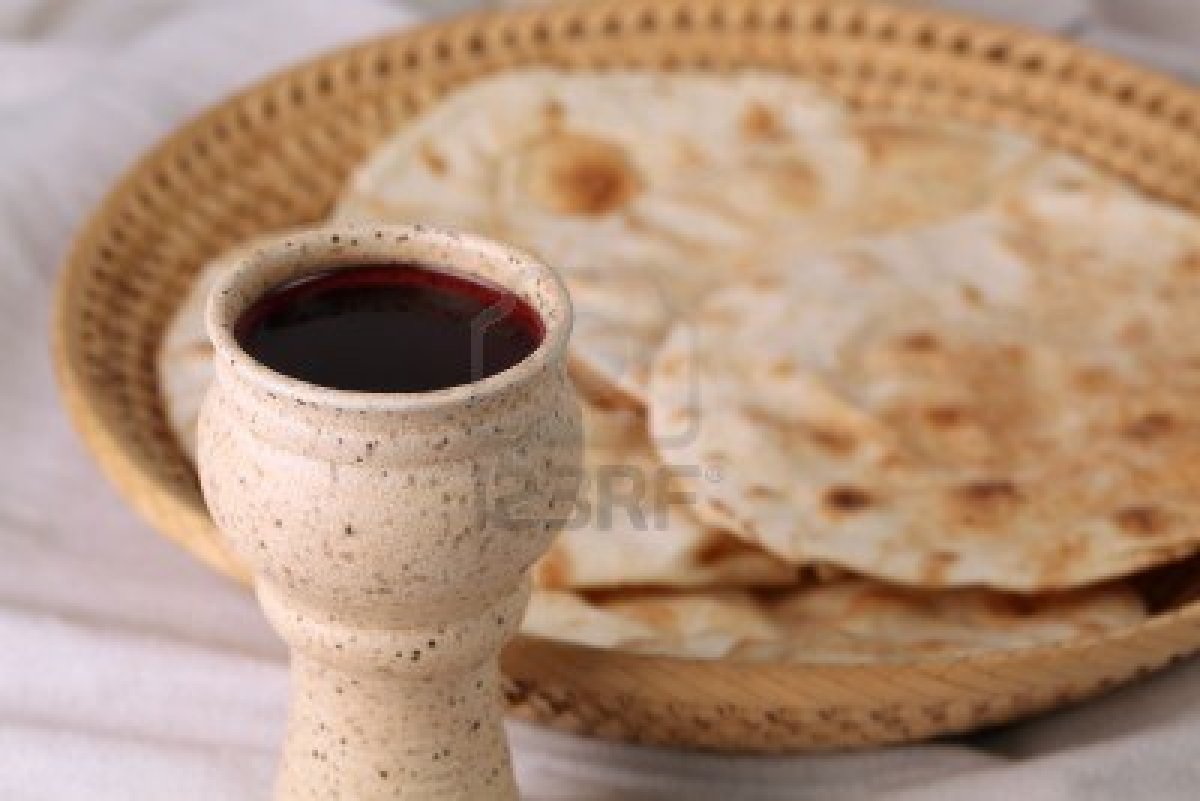 Ecco questa offerta, accoglila Signore:
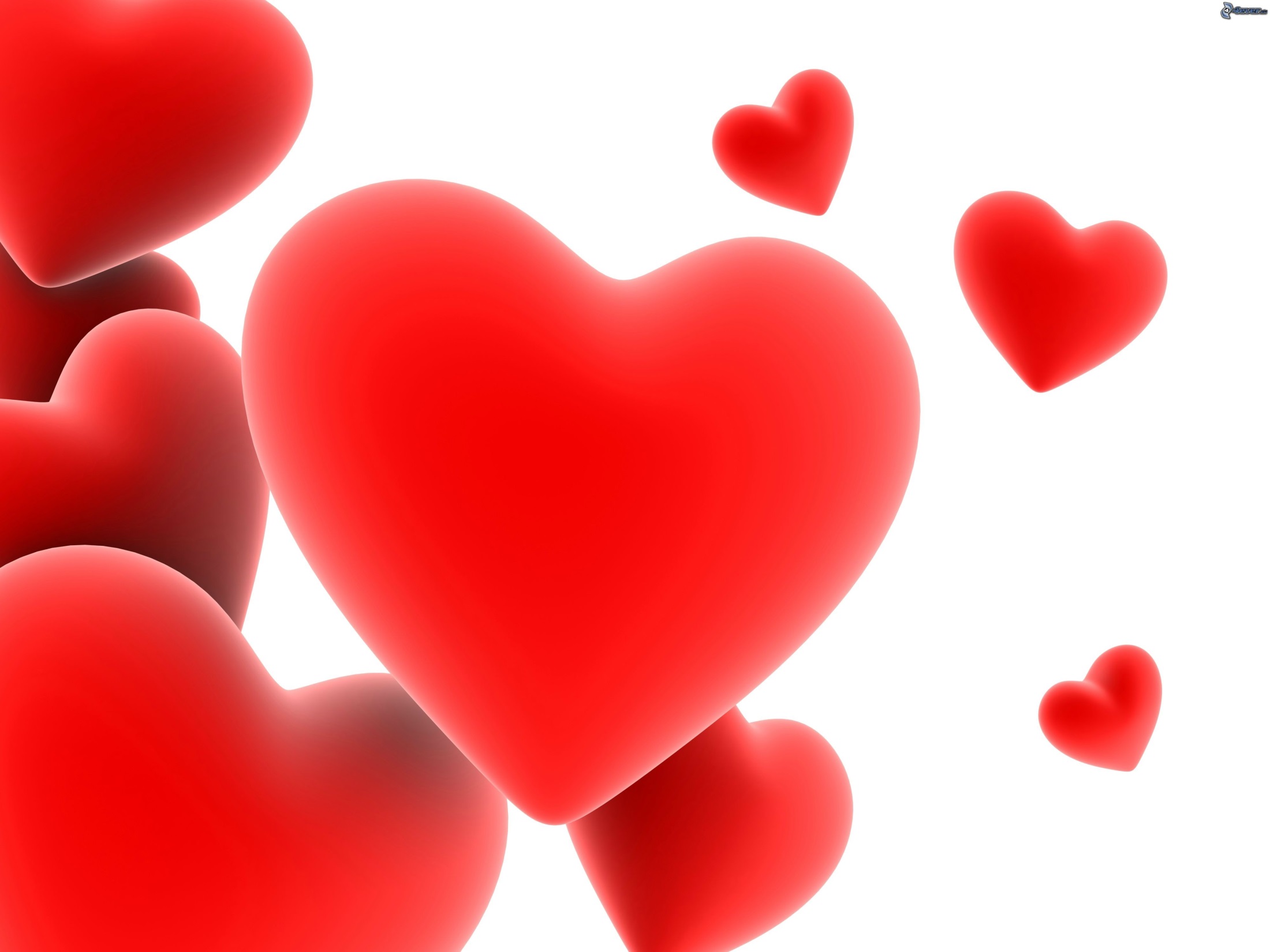 tu di mille e mille cuori fai un cuore solo,un corpo solo in te
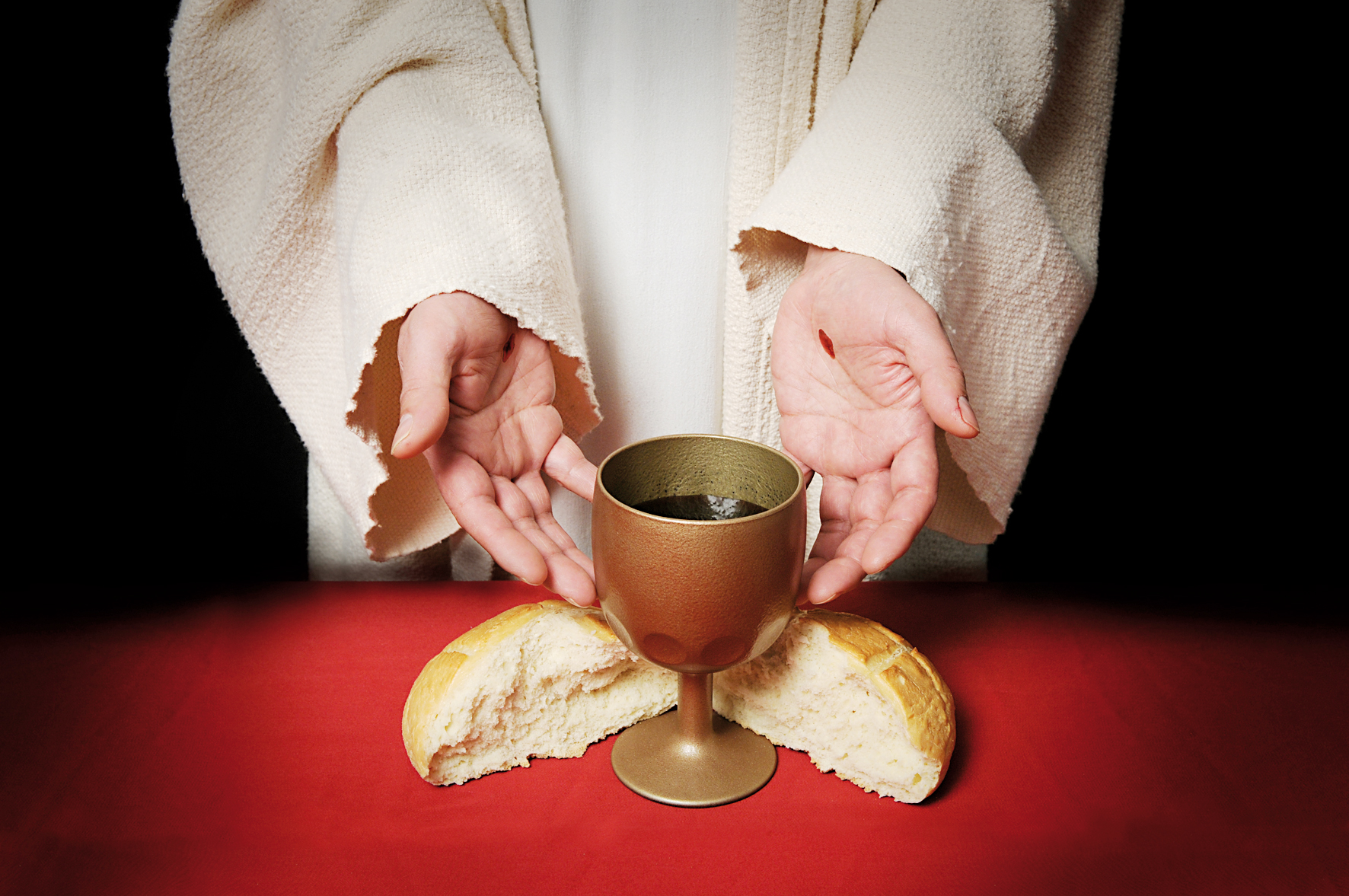 e il Figlio tuo verrà, vivrà ancora 
in mezzo a noi.
Il Signore sia con voi.
E con il tuo spirito. 

In alto i nostri cuori.
Sono rivolti al Signore. 

Rendiamo grazie al Signore nostro Dio.
È cosa buona e giusta.
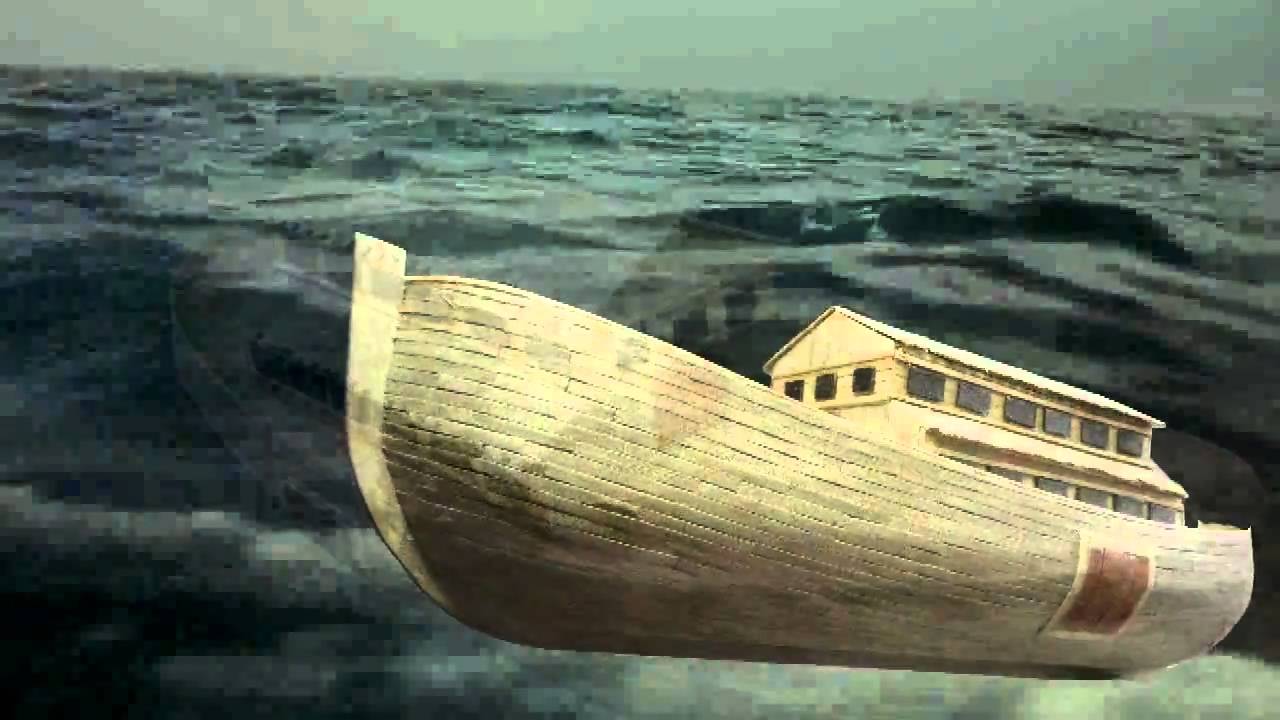 Santo Santo Santo 
il Signore
Dio dell’universo
I cieli e la terra
sono pieni
della tua gloria
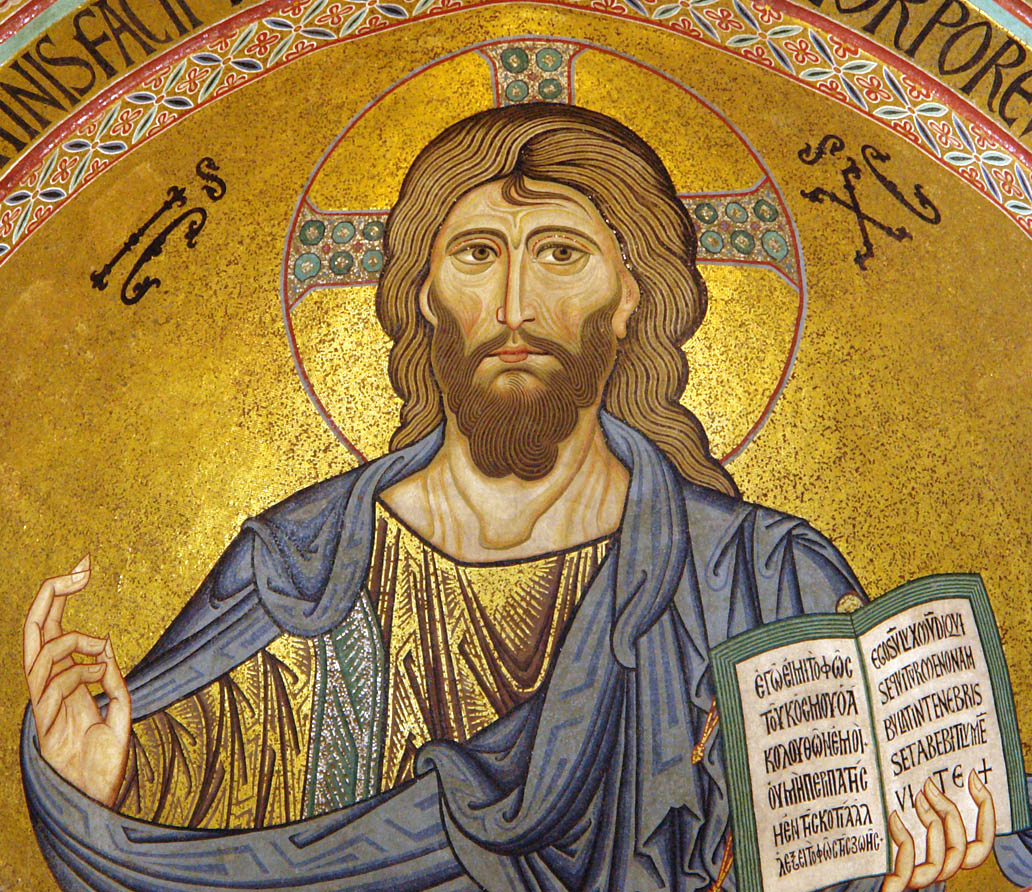 Osanna Osanna Osanna 
Osanna nell’alto dei cieli
Benedetto  colui che viene nel nome del Signore.
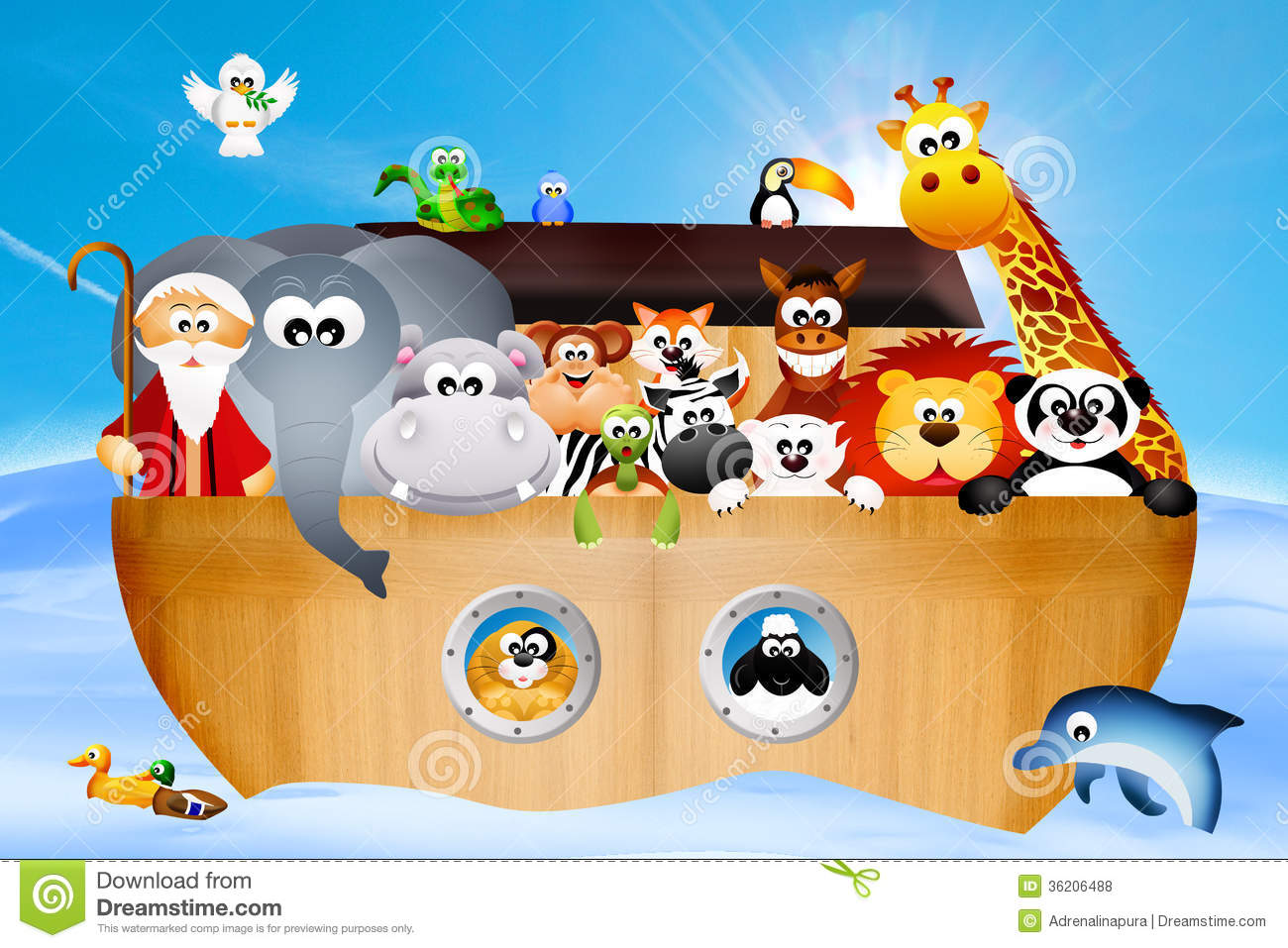 Osanna Osanna Osanna 
Osanna nell’alto dei cieli
Osanna Osanna Osanna 
Osanna nell’alto dei cieli
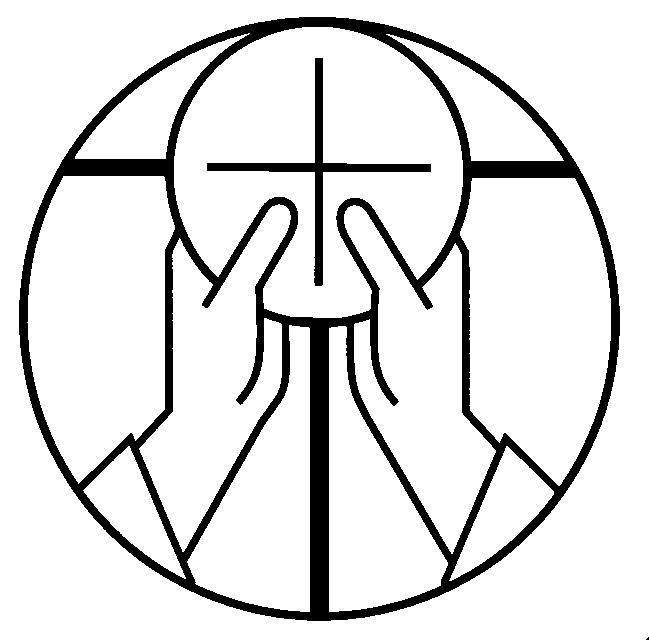 Mistero della fede.

Annunziamo la tua morte, Signore, 
proclamiamo la tua risurrezione, 
nell'attesa della tua venuta.
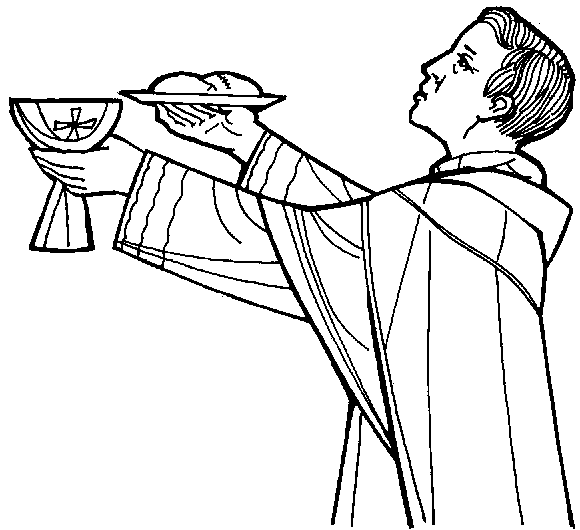 Per Cristo, 
con Cristo 
e in Cristo, 
a te, Dio Padre onnipotente, 
nell'unità dello Spirito Santo, 
ogni onore e gloria 
per tutti i secoli dei secoli.
Amen.
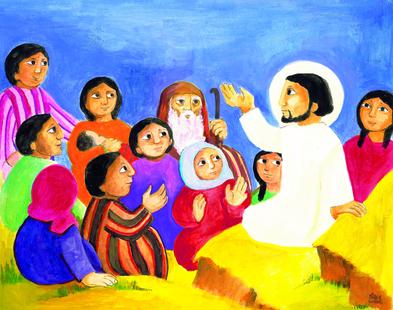 Padre nostro, che sei nei cieli, 
sia santificato il tuo nome, 
venga il tuo regno, 
sia fatta la tua volontà, 
come in cielo così in terra. 
Dacci oggi il nostro pane quotidiano, 
e rimetti a noi i nostri debiti 
come anche noi li rimettiamo 
ai nostri debitori, 
e non abbandonarci alla tentazione, 
ma liberaci dal male.
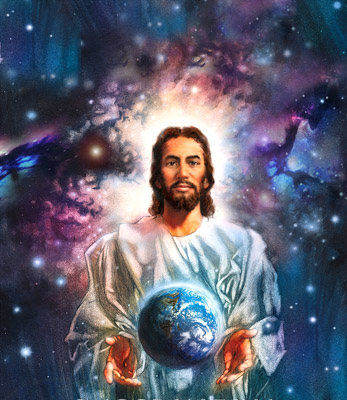 Tuo 
è il regno, 
tua 
la potenza 
e la gloria 
nei secoli.
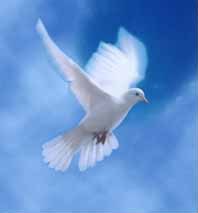 La 
    pace 
   viene 
dall'alto
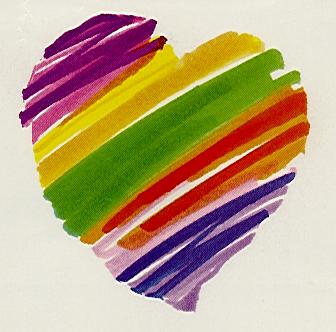 entra 
nel 
cuore,
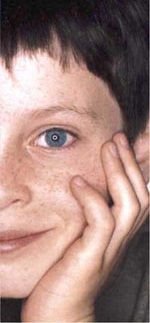 si 
vede 
sul 
volto
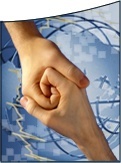 Ora 
  ti 
  stringo 
la mano
non sono più solo
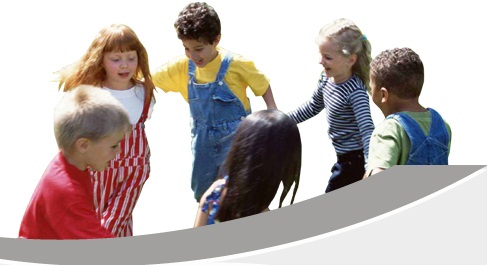 non sei più lontano
Questa amicizia
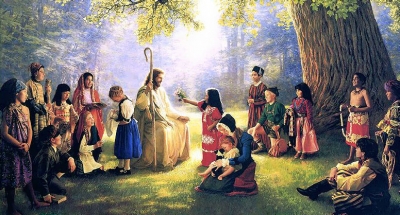 attorno al Signore
è troppo grande 
non può finire.
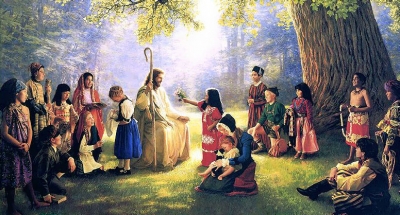 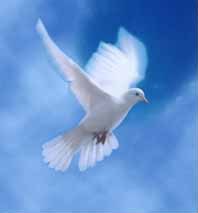 La 
    pace 
   viene 
dall'alto
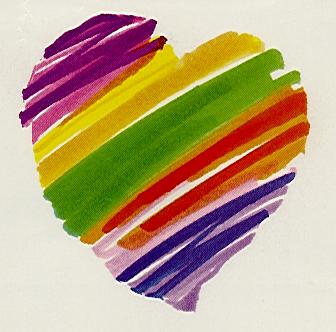 entra 
nel 
cuore,
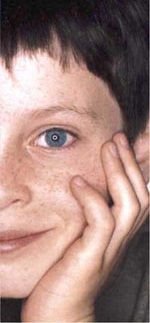 si 
vede 
sul 
volto
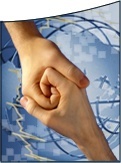 Ora 
  ti 
  stringo 
la mano
non sono più solo
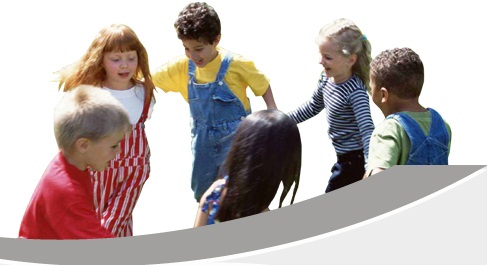 non sei più lontano
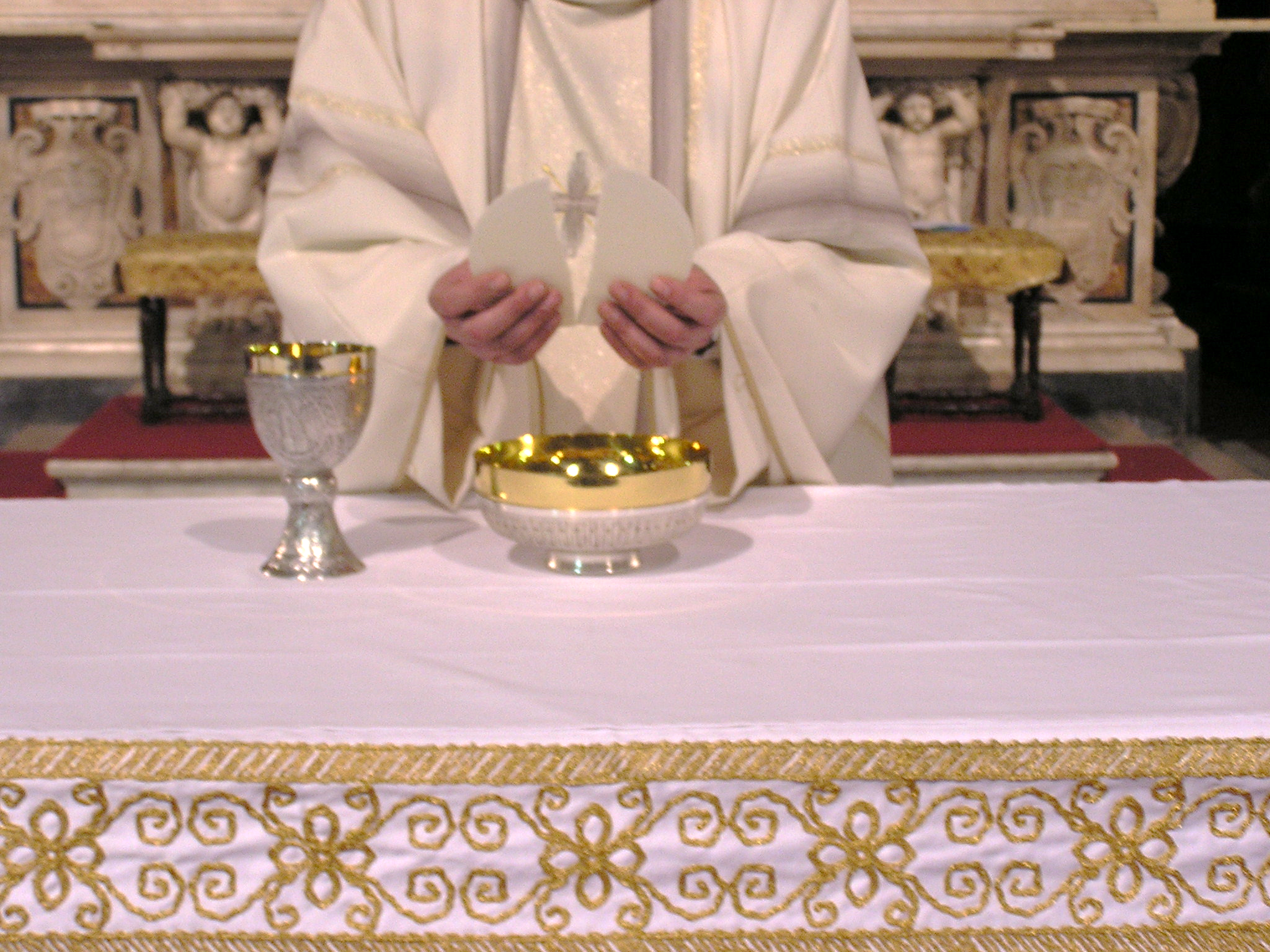 Agnello di Dio, 
che togli i peccati del mondo, 
abbi pietà di noi.
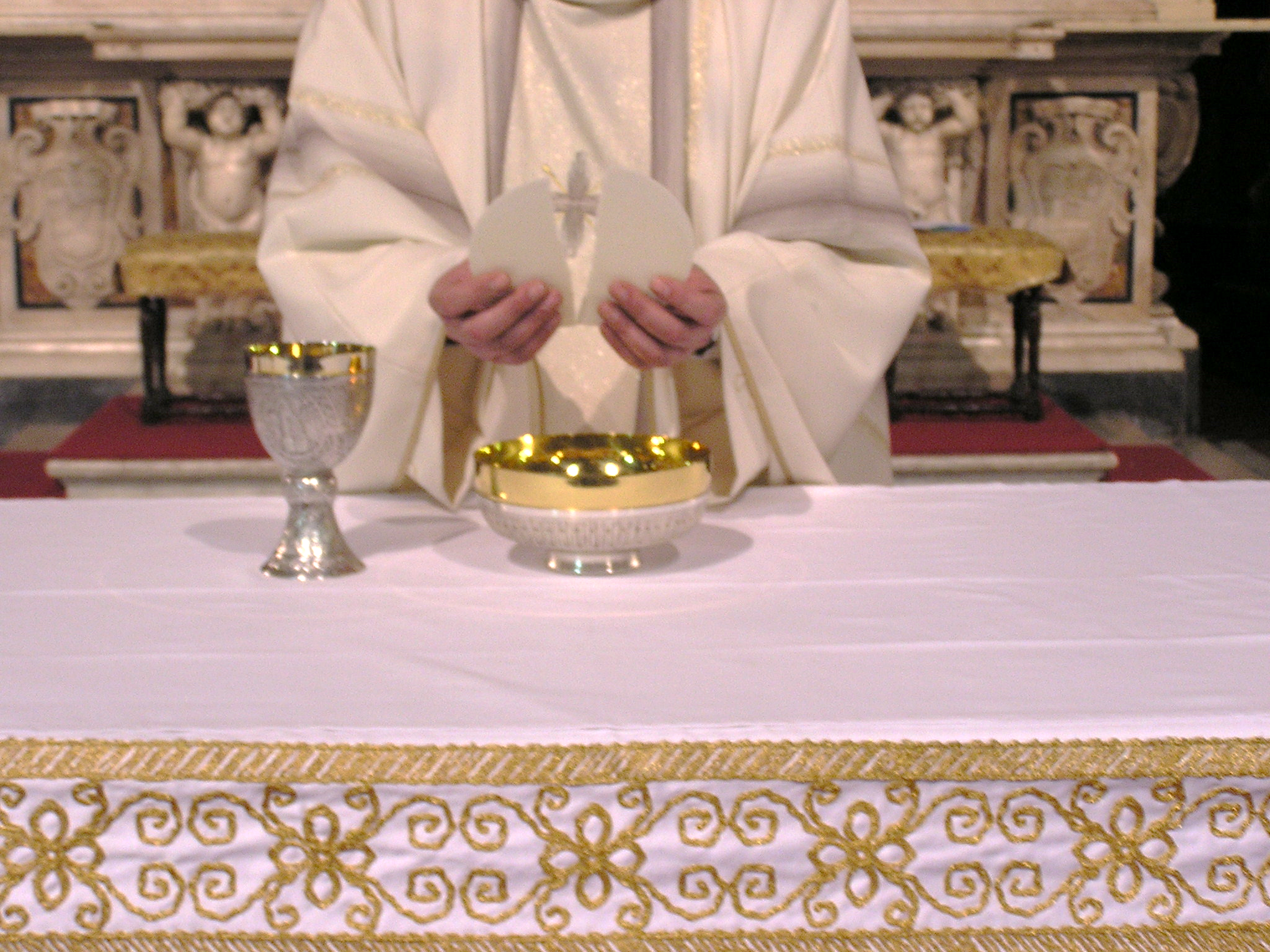 Agnello di Dio, 
che togli i peccati del mondo, 
abbi pietà di noi.
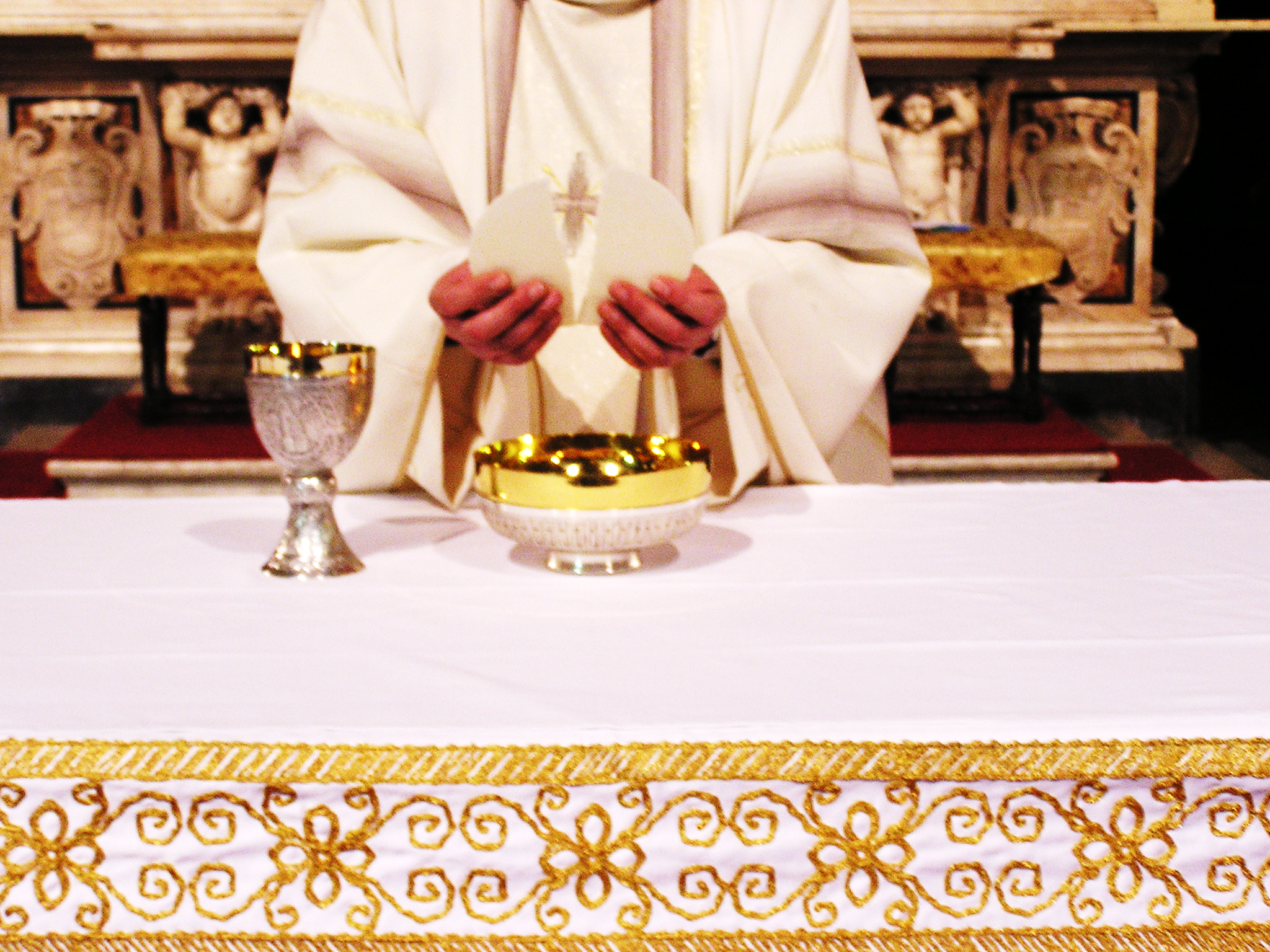 Agnello di Dio, 
che togli i peccati del mondo, 
dona a noi la pace.
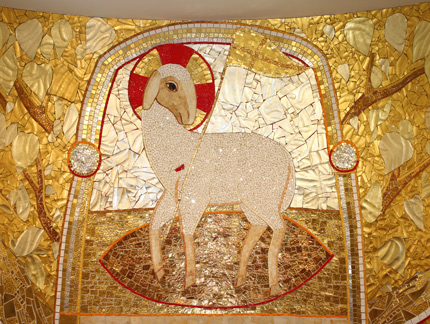 Ecco l’agnello di Dio, ecco colui
che toglie i peccati del mondo.
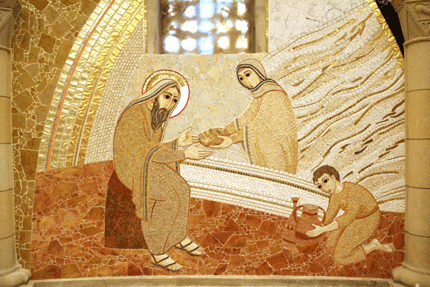 Beati gli invitati 
alla Cena dell’Agnello.
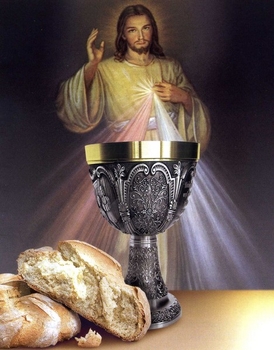 O Signore, non son degno 
di partecipare alla tua mensa:
ma di’ soltanto una parola 
e io sarò salvato.
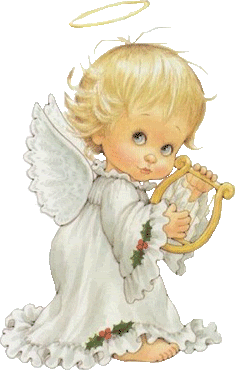 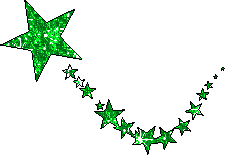 Vieni nasci ancora
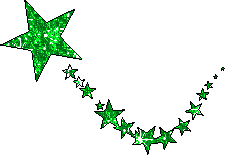 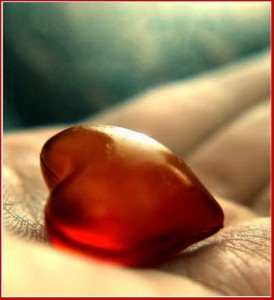 Torni Signore,
torni nel cuore 


col tuo silenzio denso di te.
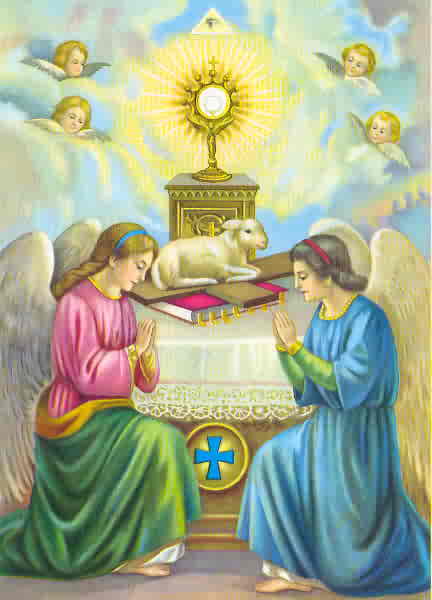 E come i pastori un tempo 
ora noi ti adoriamo,

e i nostri doni
sono ciò che siamo noi.
Eri la luce, venivi nel mondo
Venivi tra i tuoi e i tuoi però
Loro non ti hanno accolto
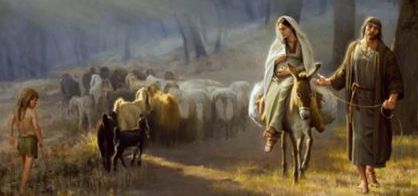 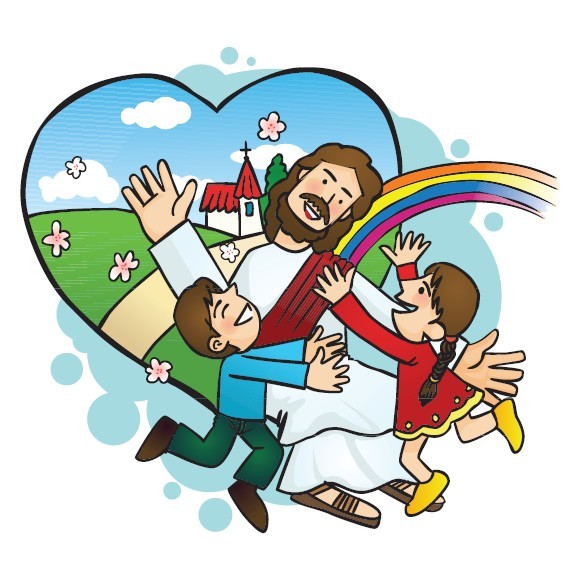 Ma noi ti invochiamo,

 vieni

Ma noi 
ti 
vogliamo 
accanto
La nostra casa è tua
T’accoglieremo noi
E tu che ritorni, tu che rinasci
Dove c’è amore e carità, qui sei presente
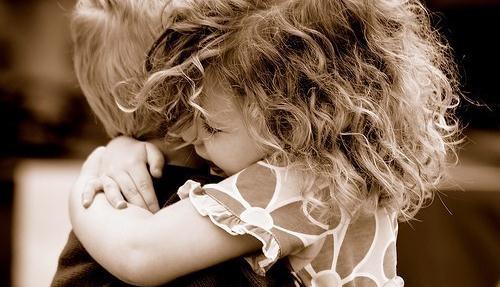 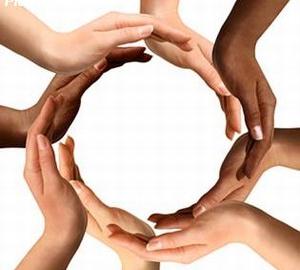 Tu per davvero vieni
Tu per davvero nasci
Noi siamo uniti nel tuo nome e tu sei qui
Vieni nasci ancora dentro l’anima
Vieni nasci sempre, nasci in mezzo a noi
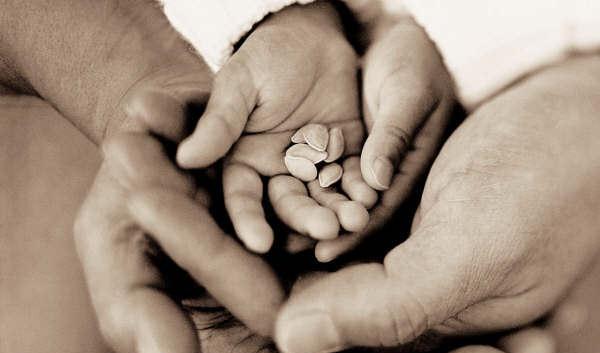 Per le strade luci, feste e musiche
Ma Betlemme è qui.
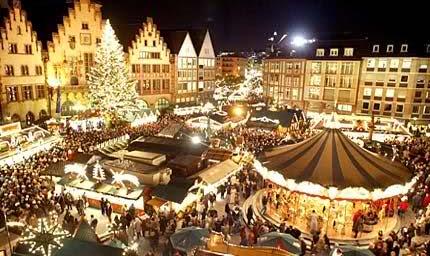 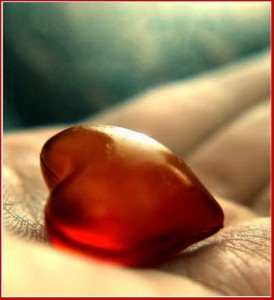 Torni Signore,
torni nel cuore 


col tuo silenzio denso di te.
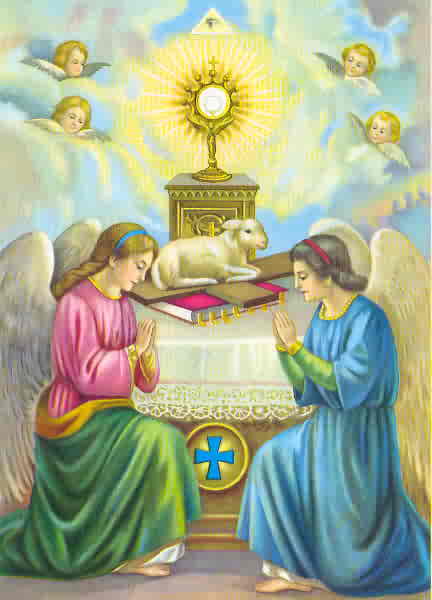 E come i pastori un tempo 
ora noi ti adoriamo,

e i nostri doni
sono ciò che siamo noi.
Eri la luce, venivi nel mondo
Venivi tra i tuoi e i tuoi però
Loro non ti hanno accolto
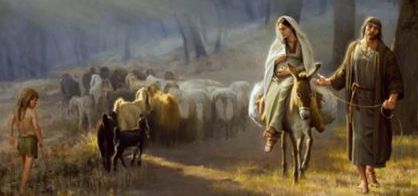 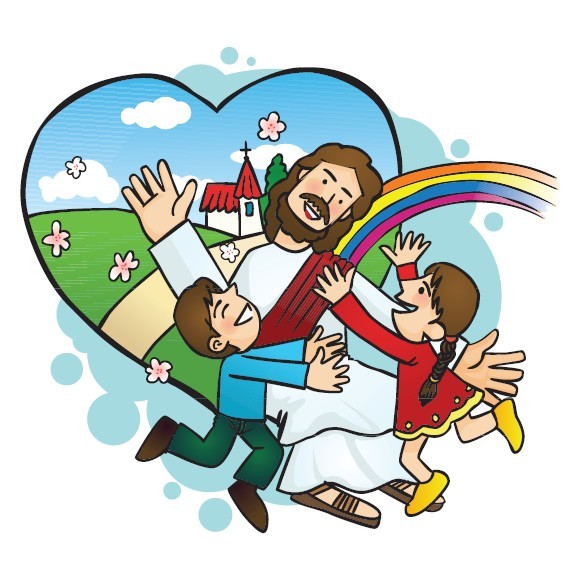 Ma noi ti invochiamo, vieni
Ma noi ti 
vogliamo 
accanto
La nostra casa è tua
T’accoglieremo noi
E tu che ritorni, tu che rinasci
Dove c’è amore e carità, qui sei presente
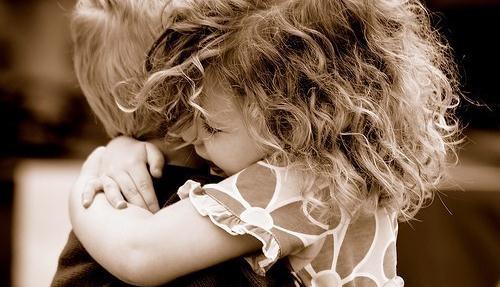 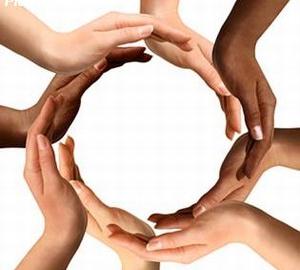 Tu per davvero vieni
Tu per davvero nasci
Noi siamo uniti nel tuo nome e tu sei qui
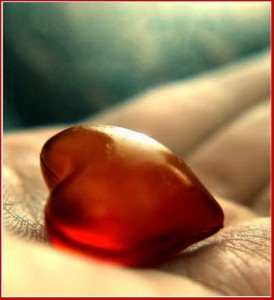 Torni Signore,
torni nel cuore 


col tuo silenzio denso di te.
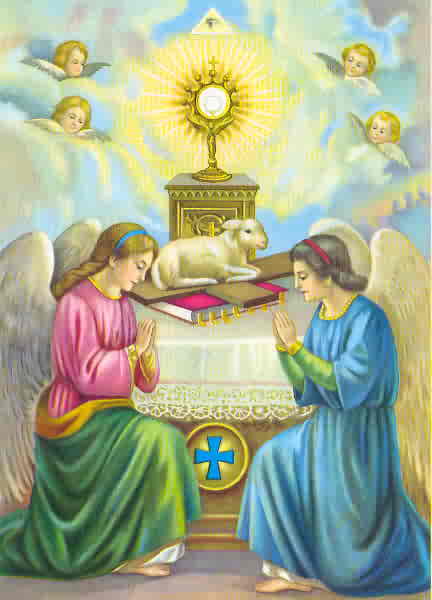 E come i pastori un tempo 
ora noi ti adoriamo,

e i nostri doni
sono ciò che siamo noi.
Eri la luce, venivi nel mondo
Venivi tra i tuoi e i tuoi però
Loro non ti hanno accolto
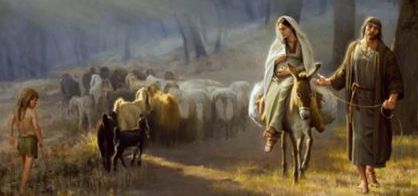 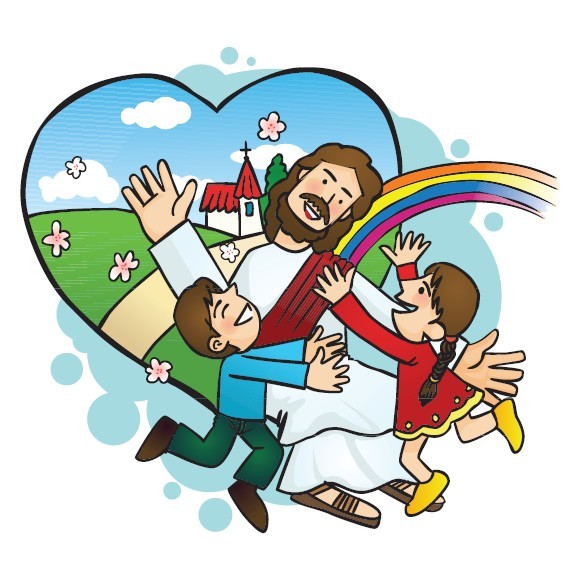 Ma noi ti invochiamo, vieni
Ma noi ti 
vogliamo 
accanto
La nostra casa è tua
T’accoglieremo noi
E tu che ritorni, tu che rinasci
Dove c’è amore e carità, qui sei presente
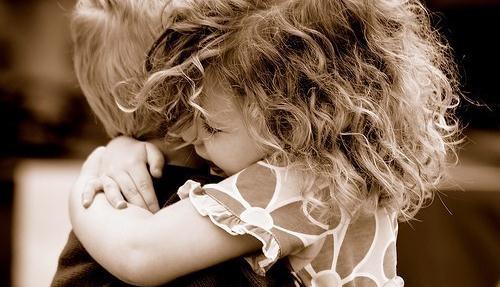 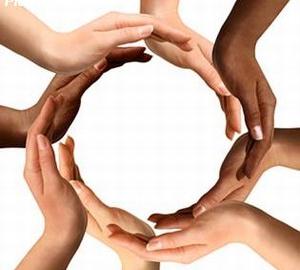 Tu per davvero vieni
Tu per davvero nasci
Noi siamo uniti nel tuo nome e tu sei qui
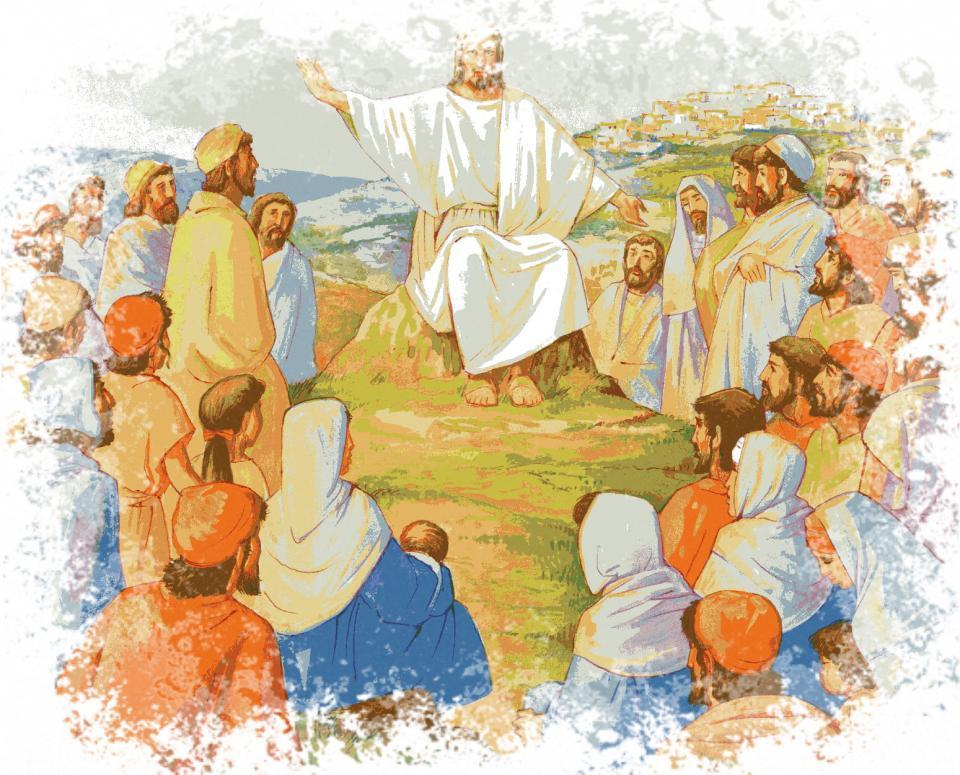 La partecipazione a questo sacramento, che a noi pellegrini sulla terra rivela il senso cristiano della vita, ci sostenga, o Signore, nel nostro cammino e ci guidi ai beni eterni. 
Per Cristo nostro Signore.  
 						Amen.
Il Signore sia con voi.
E con il tuo spirito. 

Vi benedica Dio onnipotente 
Padre e Figlio e Spirito Santo.		
Amen. 

… : andate in pace.
Rendiamo grazie a Dio.
Ciao a tutti
e
buon
AVVENTO
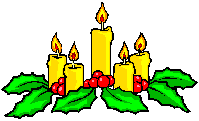 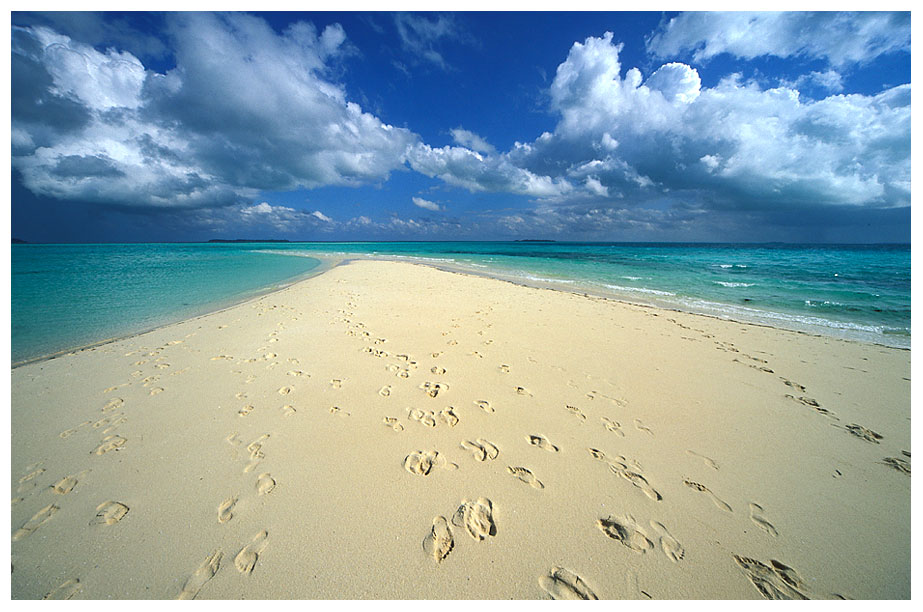 Resta accanto a me
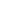 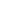 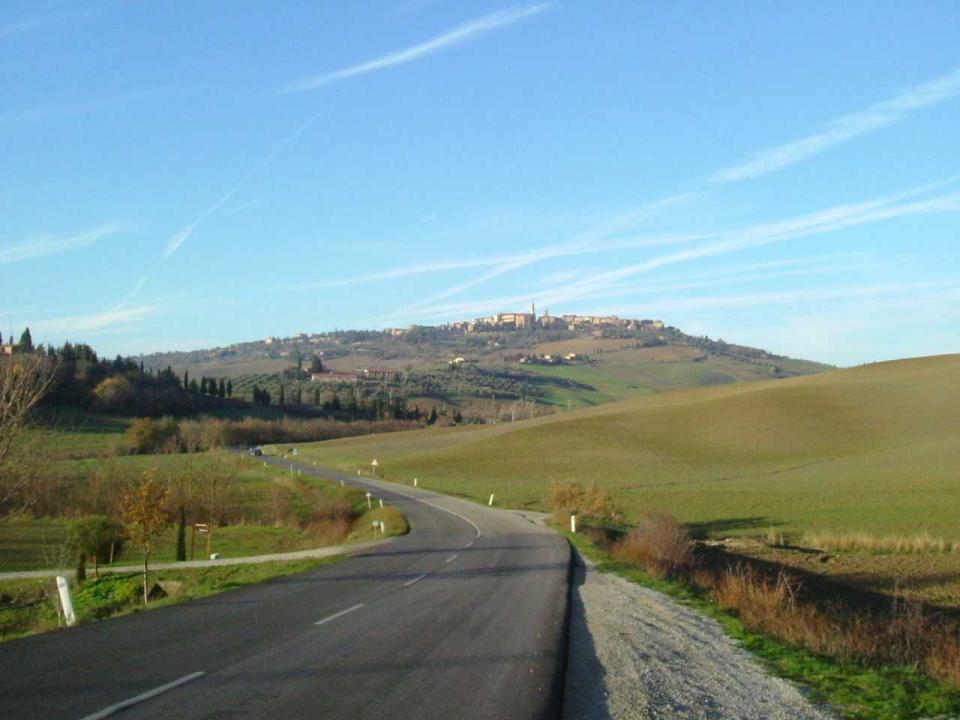 Ora vado sulla mia strada con l’amore tuo 
che mi guida. 
Oh Signore, 
ovunque io vada,
resta accanto a me
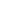 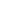 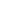 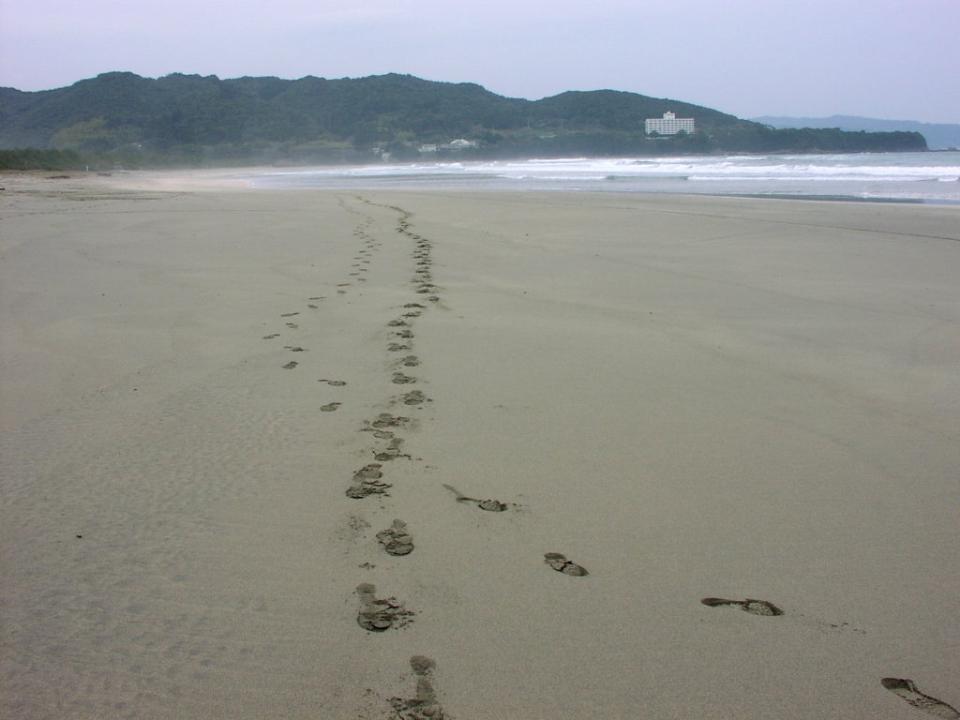 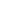 Io ti prego, stammi vicino ogni passo del mio cammino
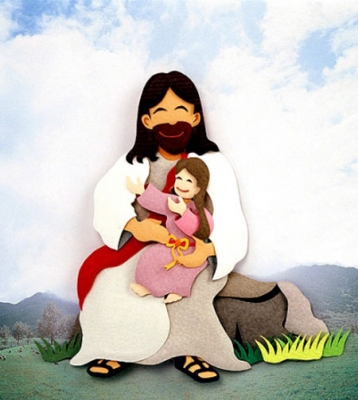 ogni notte,
ogni mattino resta accanto 
a me.
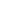 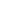 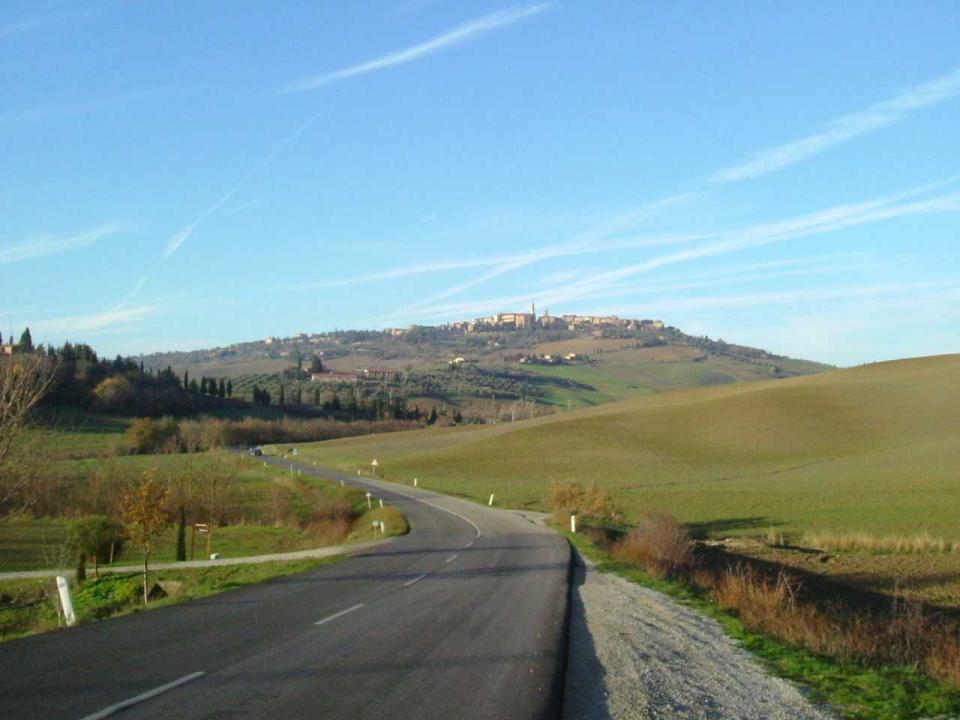 Ora vado sulla mia strada con l’amore tuo 
che mi guida. 
Oh Signore, 
ovunque io vada,
resta accanto a me
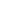 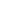 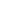 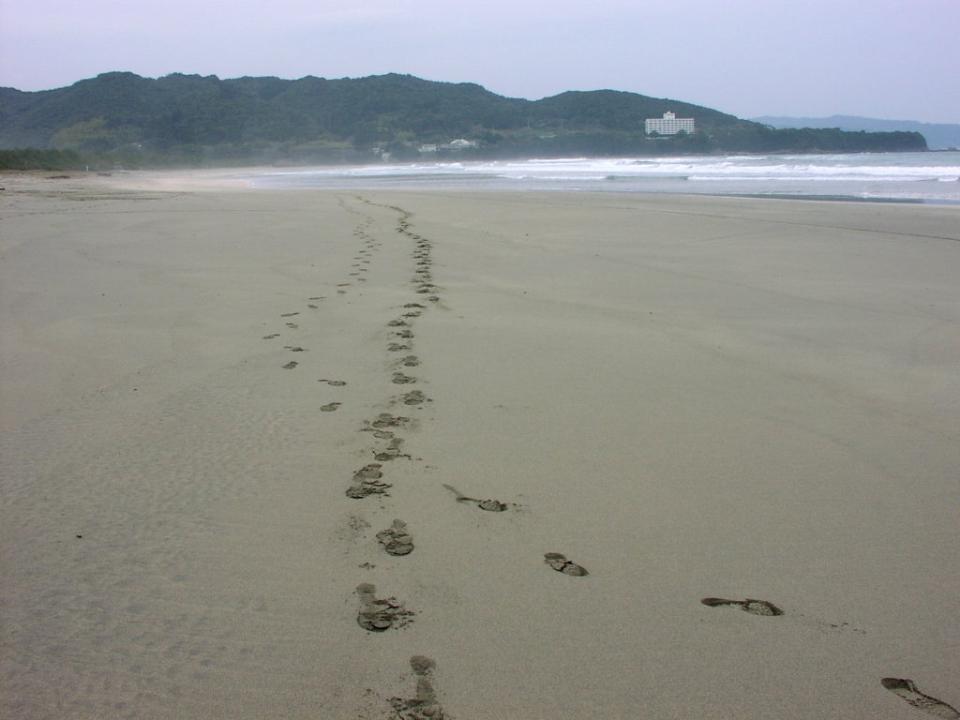 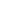 Io ti prego, stammi vicino ogni passo del mio cammino
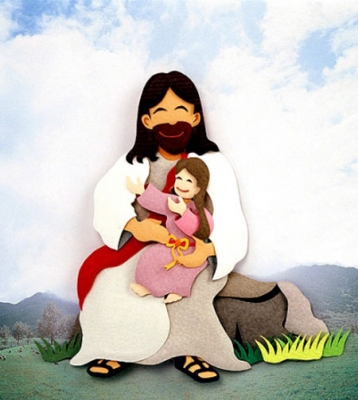 ogni notte,
ogni mattino resta accanto 
a me.
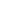 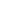 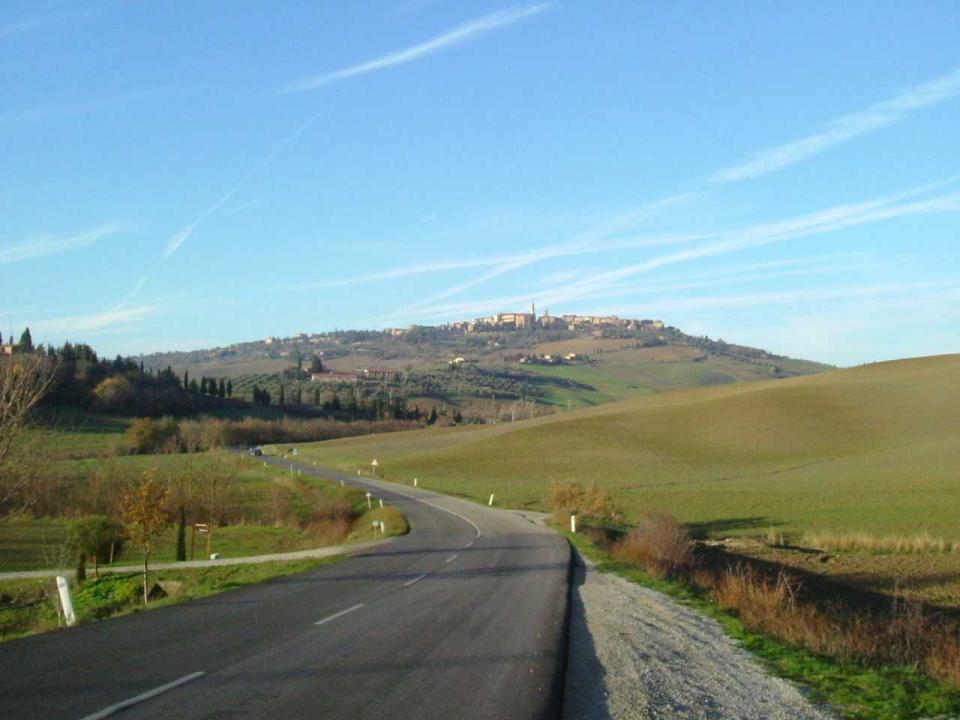 Ora vado sulla mia strada con l’amore tuo 
che mi guida. 
Oh Signore, 
ovunque io vada,
resta accanto a me
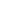 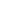 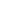 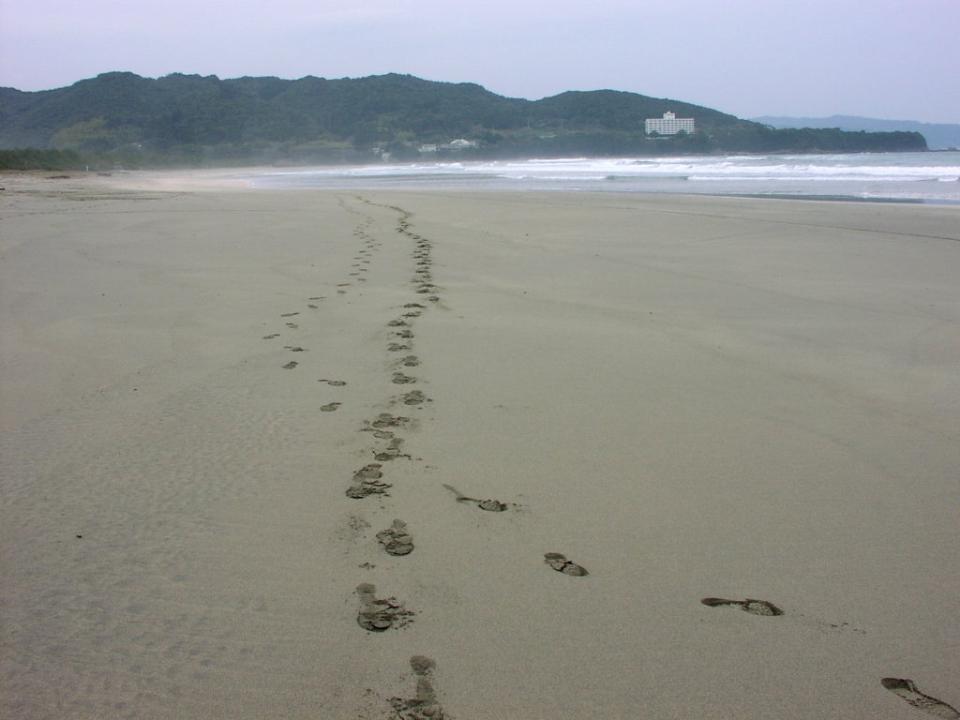 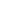 Io ti prego, stammi vicino ogni passo del mio cammino
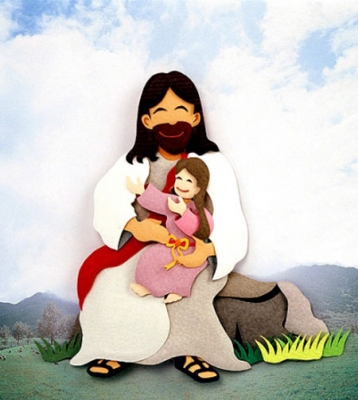 ogni notte,
ogni mattino resta accanto 
a me.